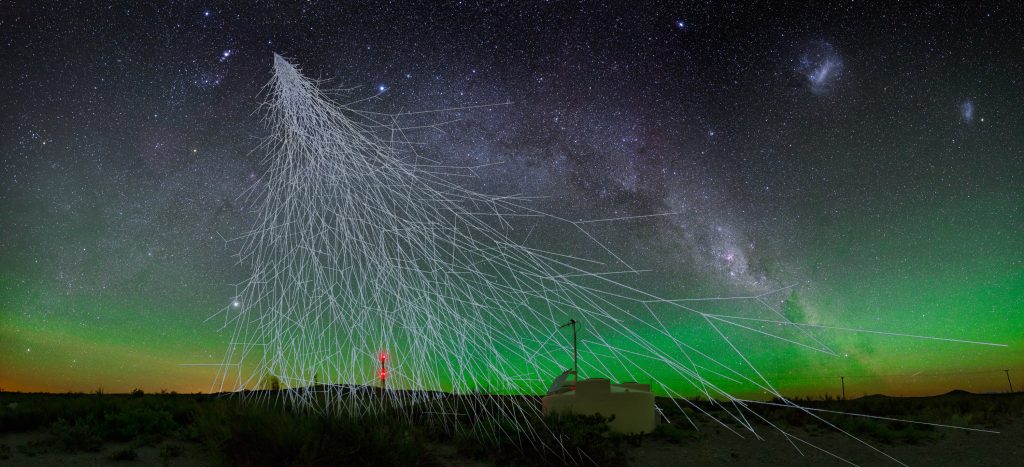 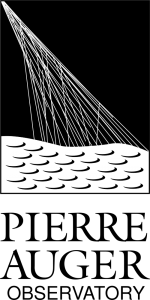 Estudio de los efectos de la actividad solar a largo plazo sobre el flujo de rayos cósmicos secundarios en el Observatorio Pierre Auger
Jennifer Grisales Casadiegos

Directores:
PhD Luis A. Núñez, UIS Colombia
PhD Roberto Mussa, INFN Torino
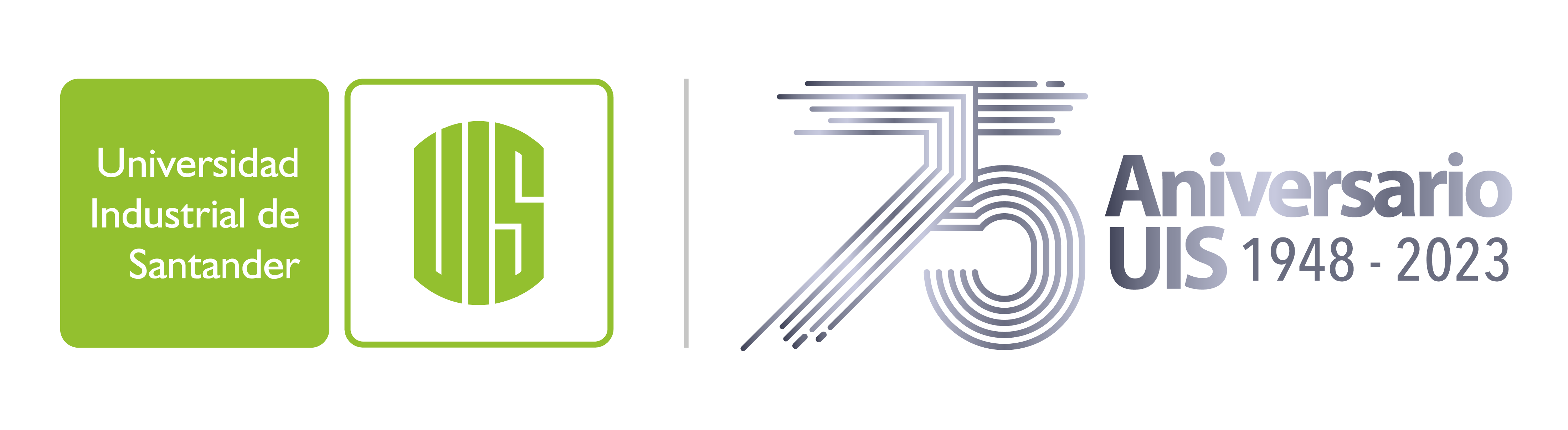 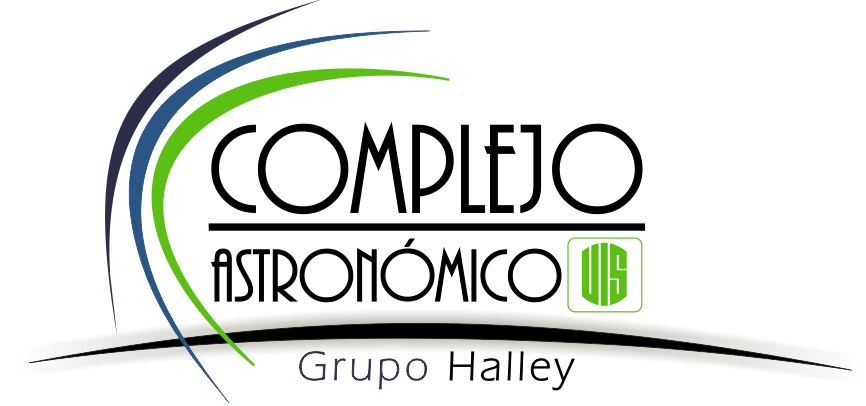 1
This Photo by Unknown author is licensed under CC BY-SA-NC.
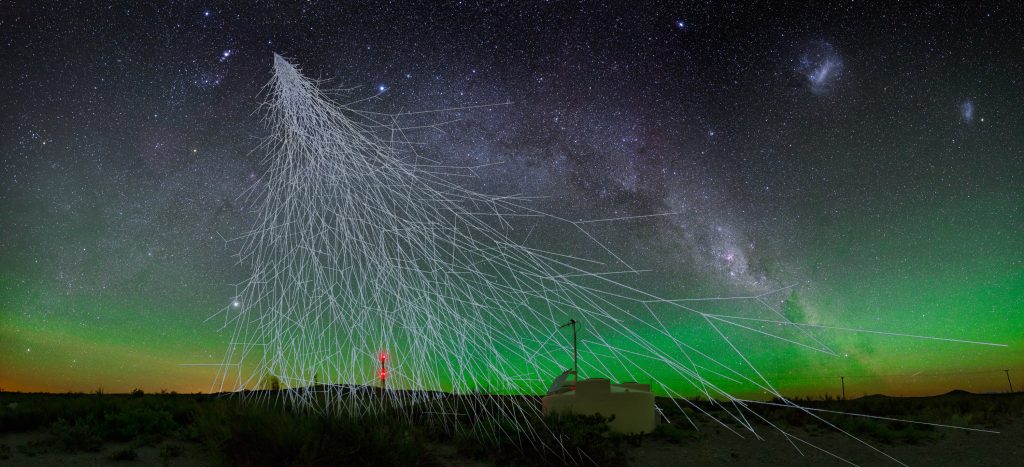 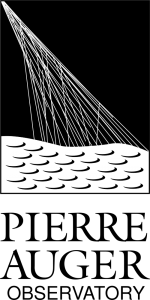 El Sol
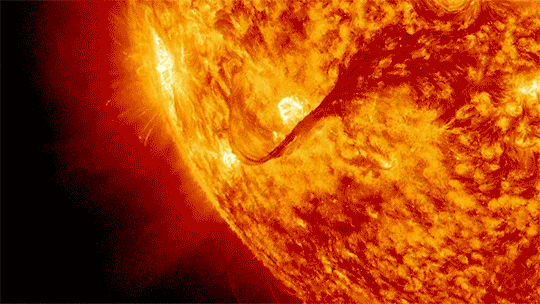 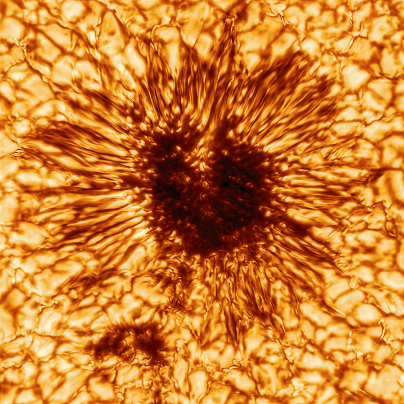 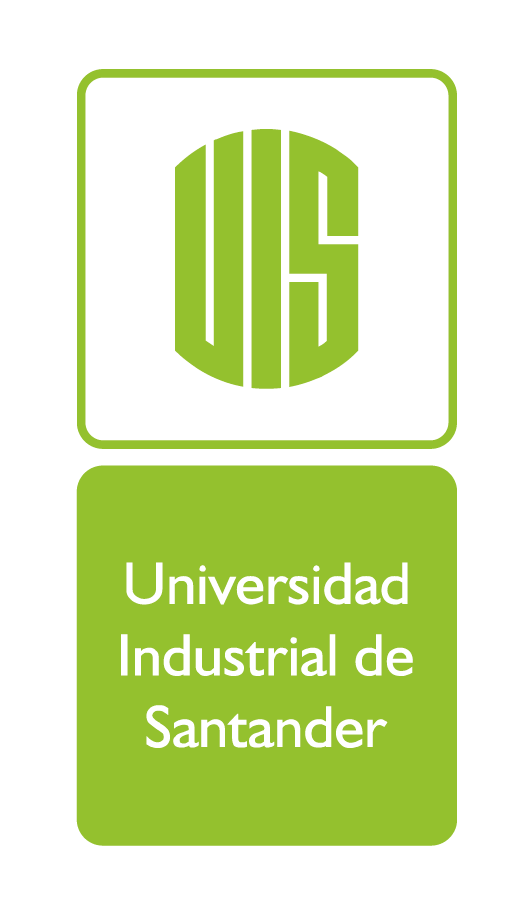 National Solar Observatory (NSO)
Solar dynamics observatory, NASA
2
This Photo by Unknown author is licensed under CC BY-SA-NC.
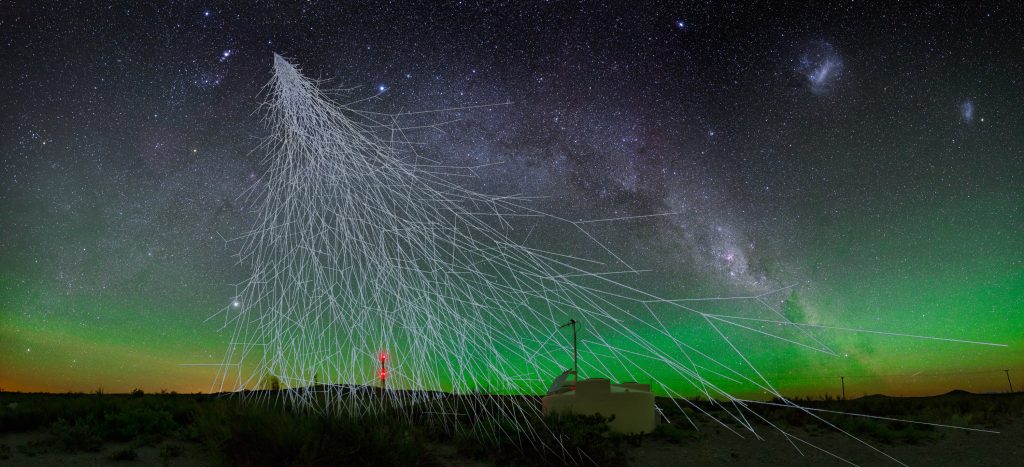 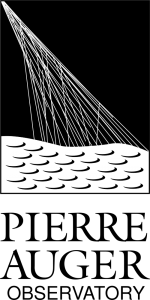 El Sol
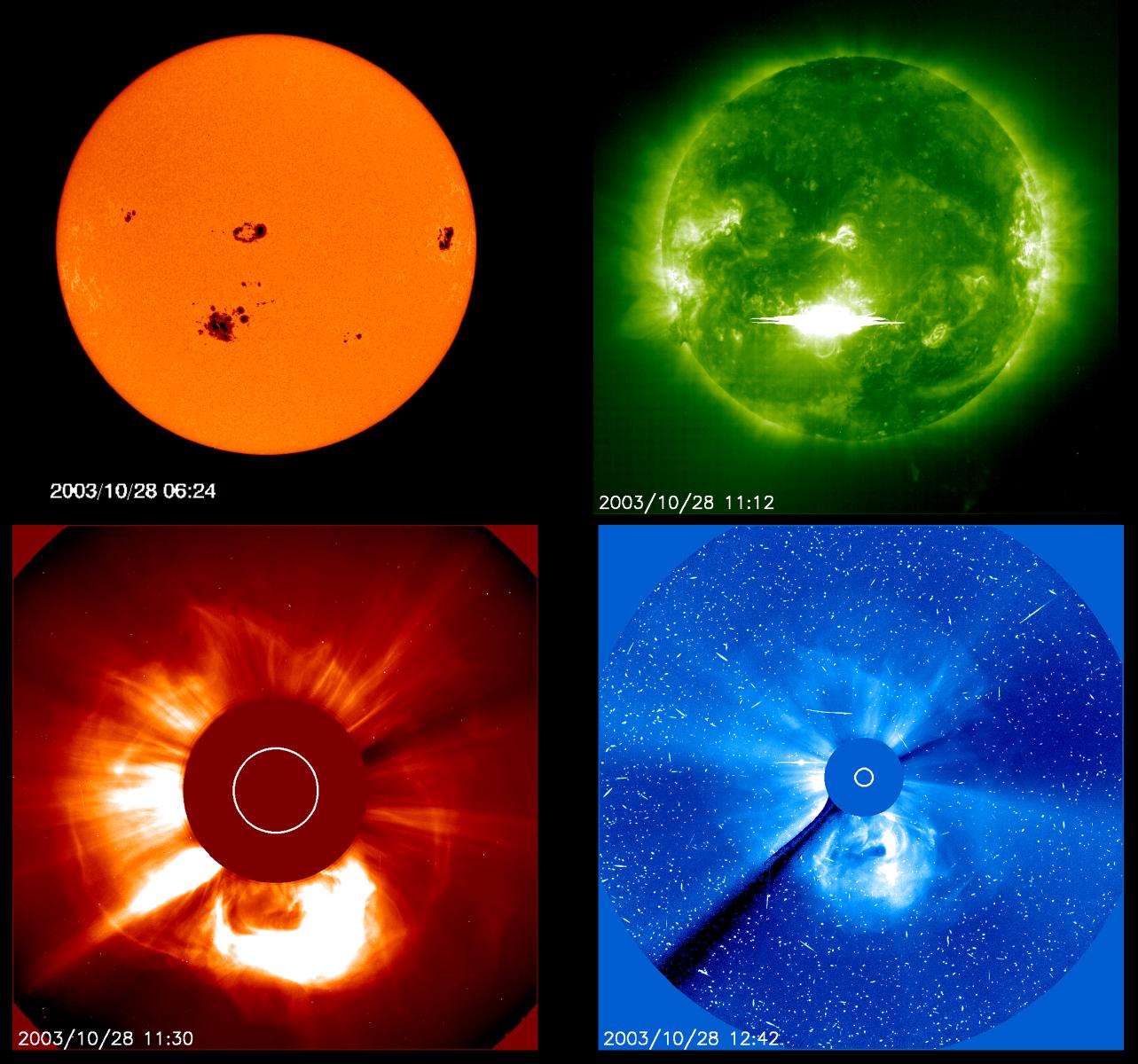 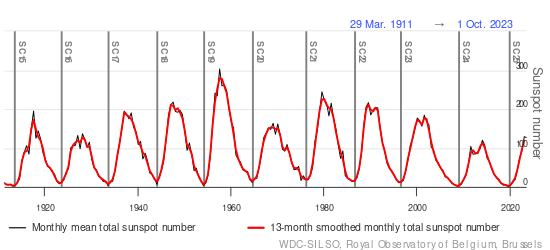 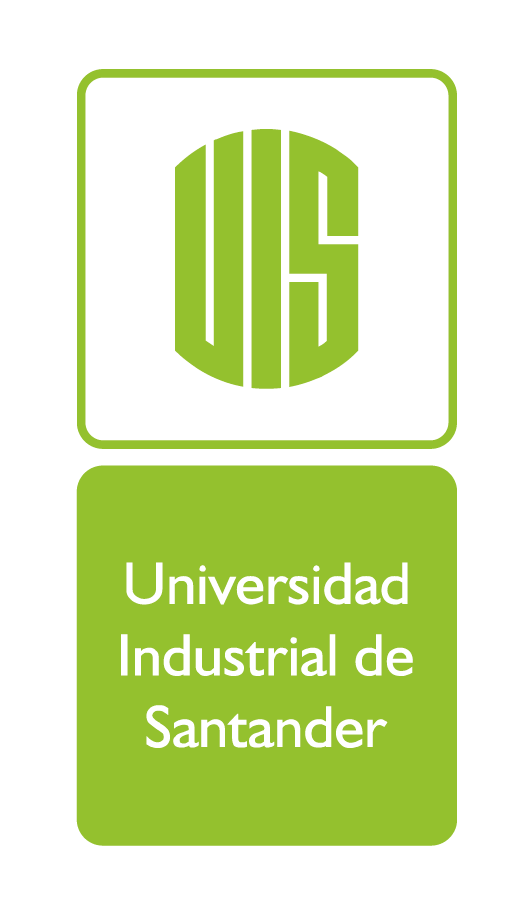 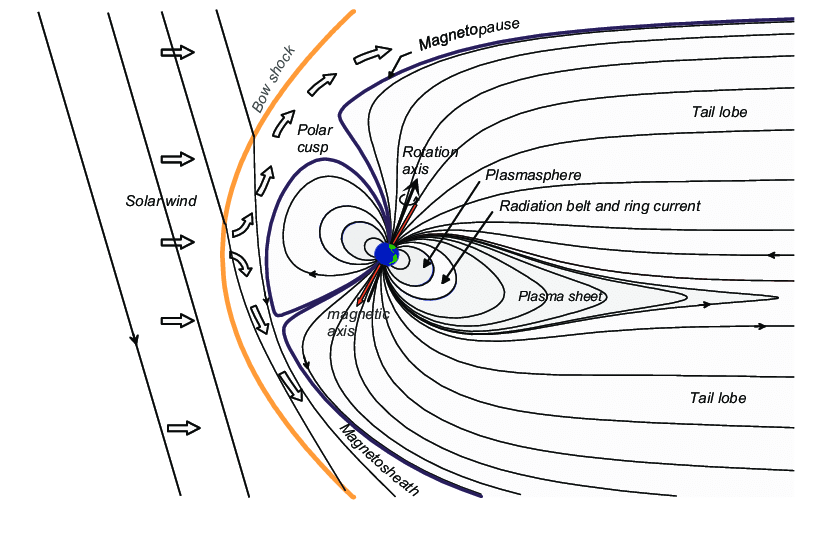 SOHO/MDI, SOHO/EIT, SOHO/LASCO (ESA/NASA)
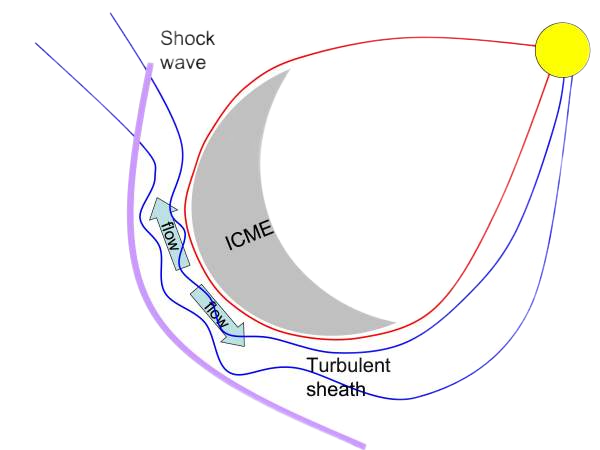 Tenerani (2012), Dynamics of ion-scale coherent magnetic structures and coupling with whistler waves during substorms. PhD Thesis
Fuente: Neutron Monitor Database
3
This Photo by Unknown author is licensed under CC BY-SA-NC.
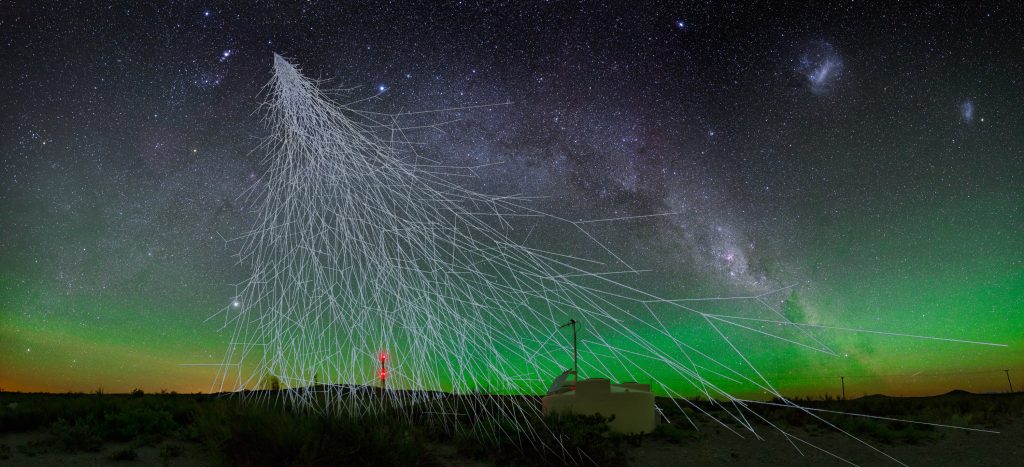 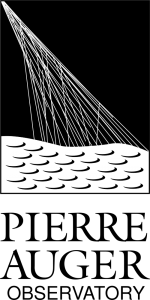 Espectro de Rayos Cósmicos
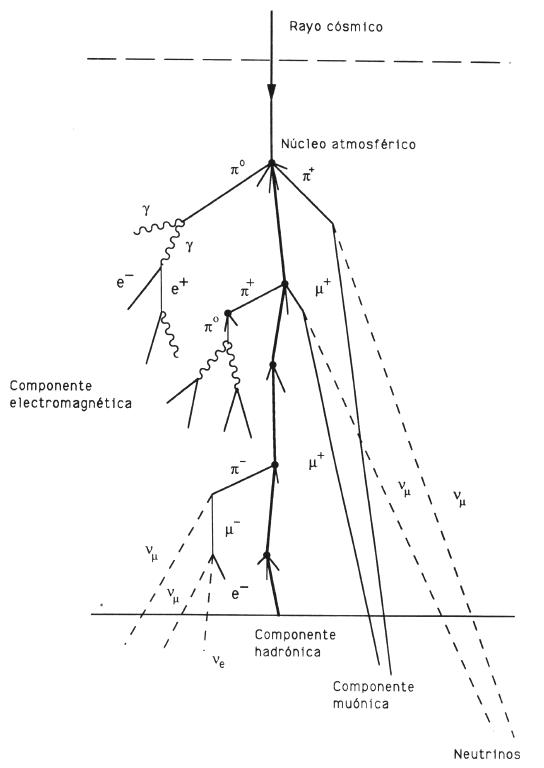 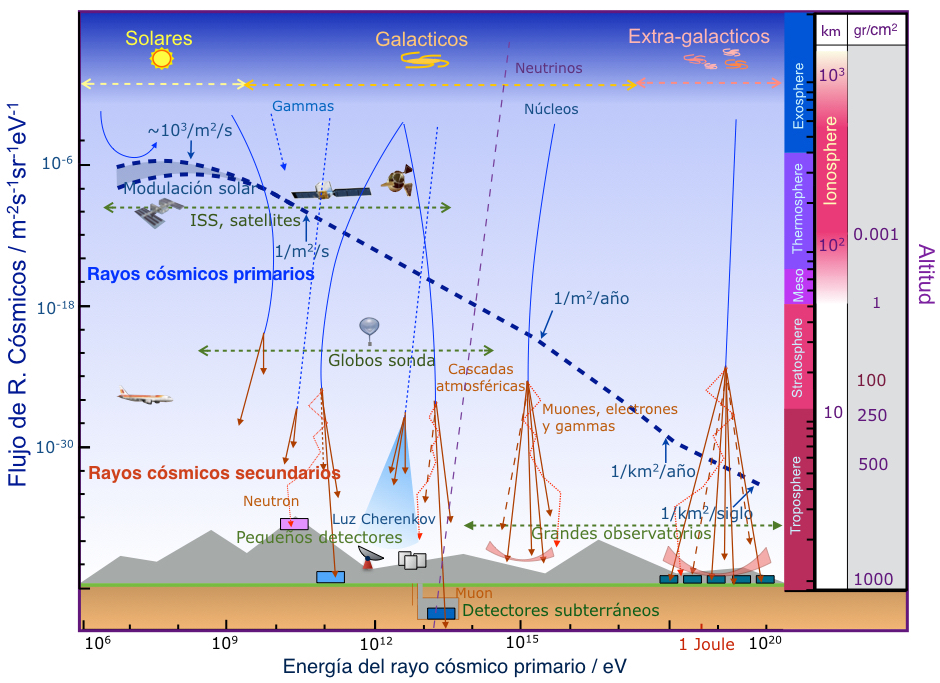 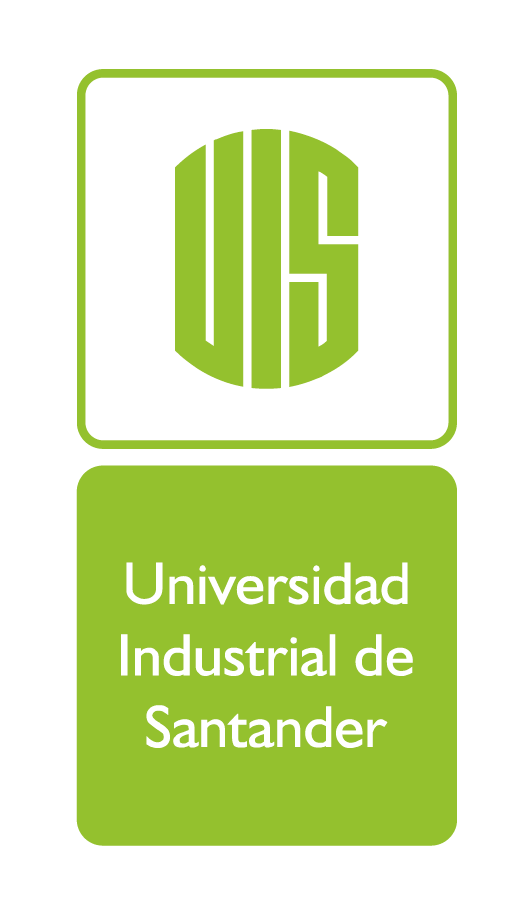 Fuente: Antonio Ferriz Mas, Universidad de Vigo e IAA/CSIC y Juan A. Garzón Heydt, Universidad de Santiago de Compostela.
4
This Photo by Unknown author is licensed under CC BY-SA-NC.
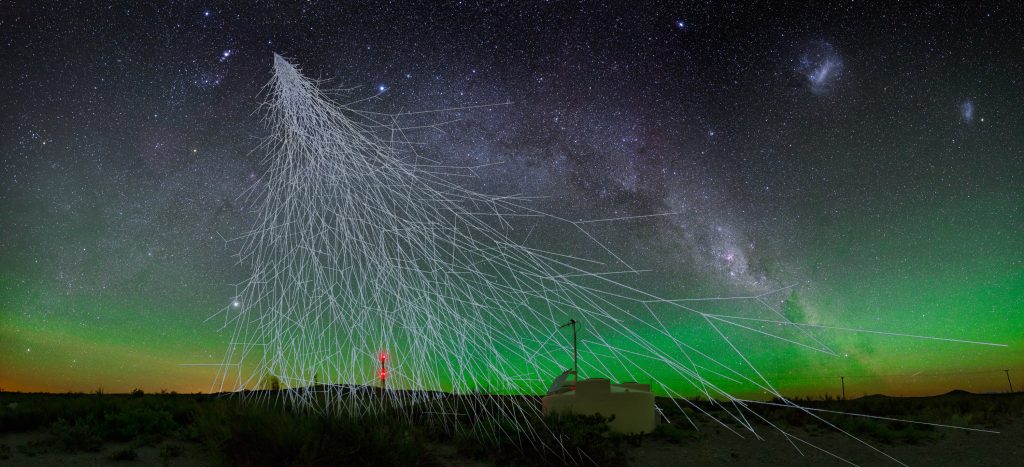 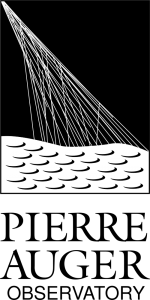 El Observatorio Pierre Auger
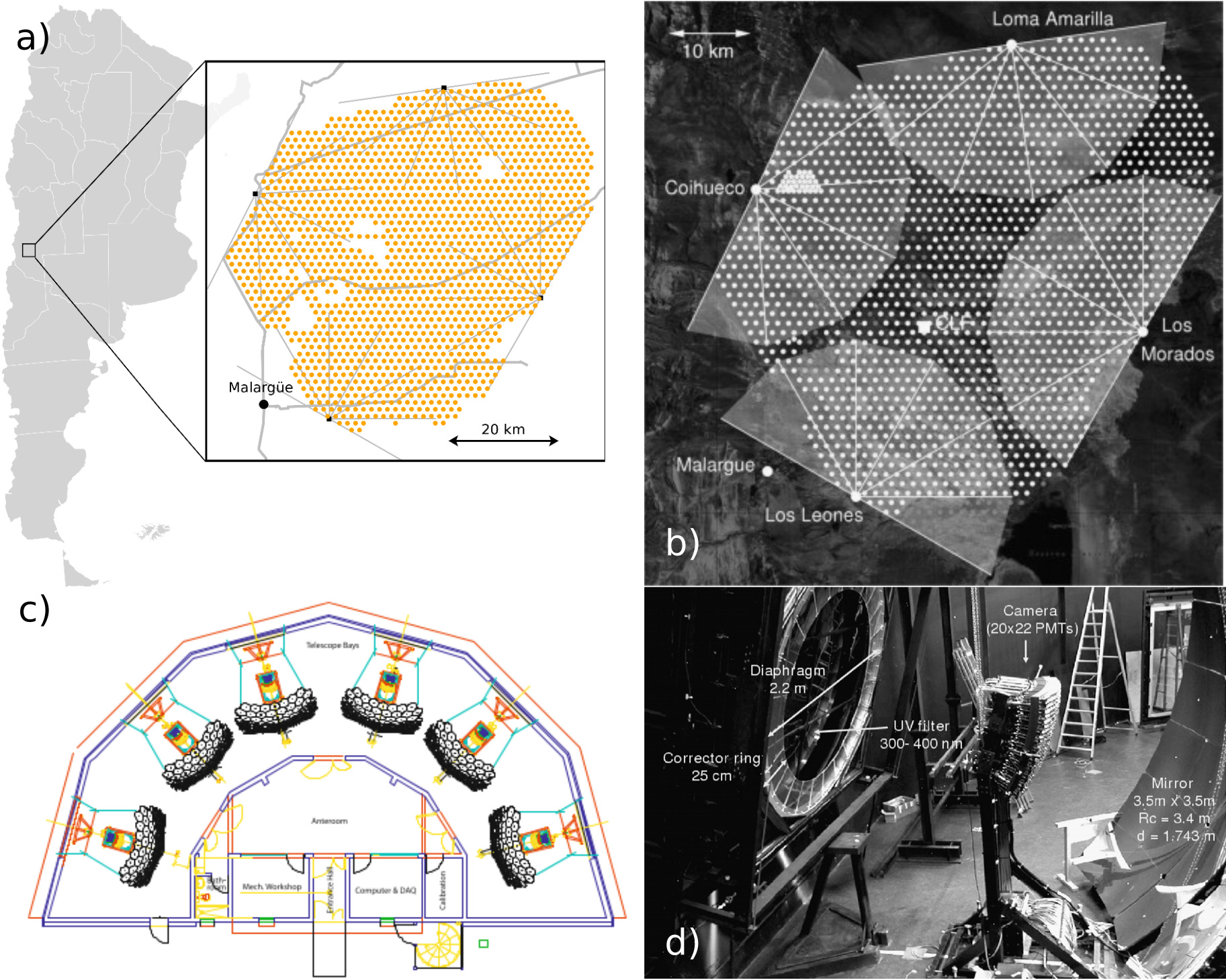 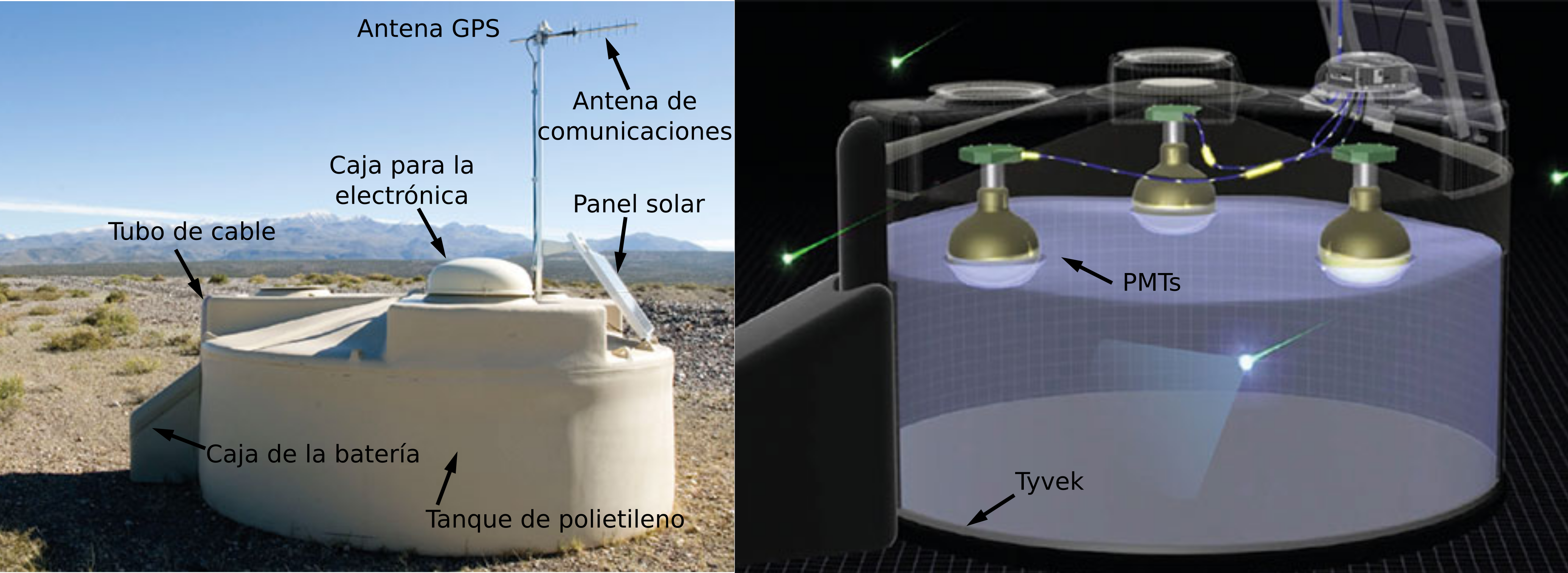 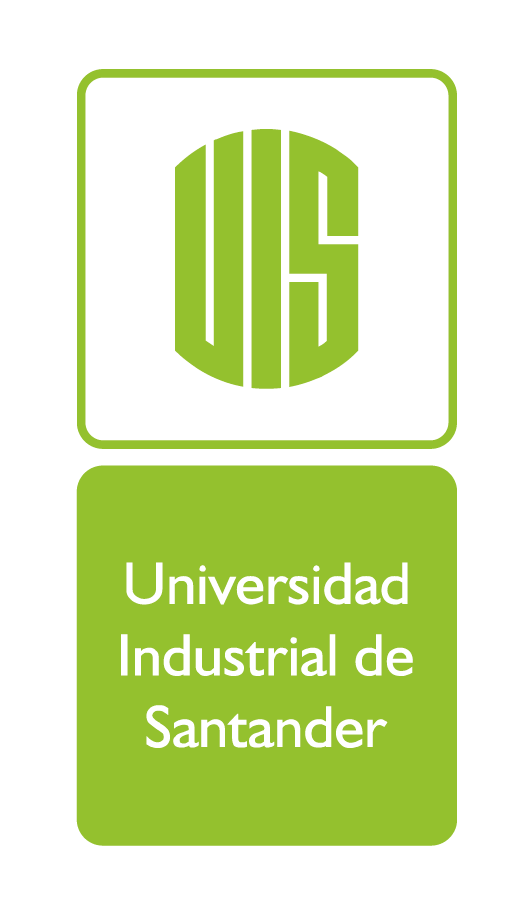 Allekotte y col.,Pierre Auger Observatory. 2008
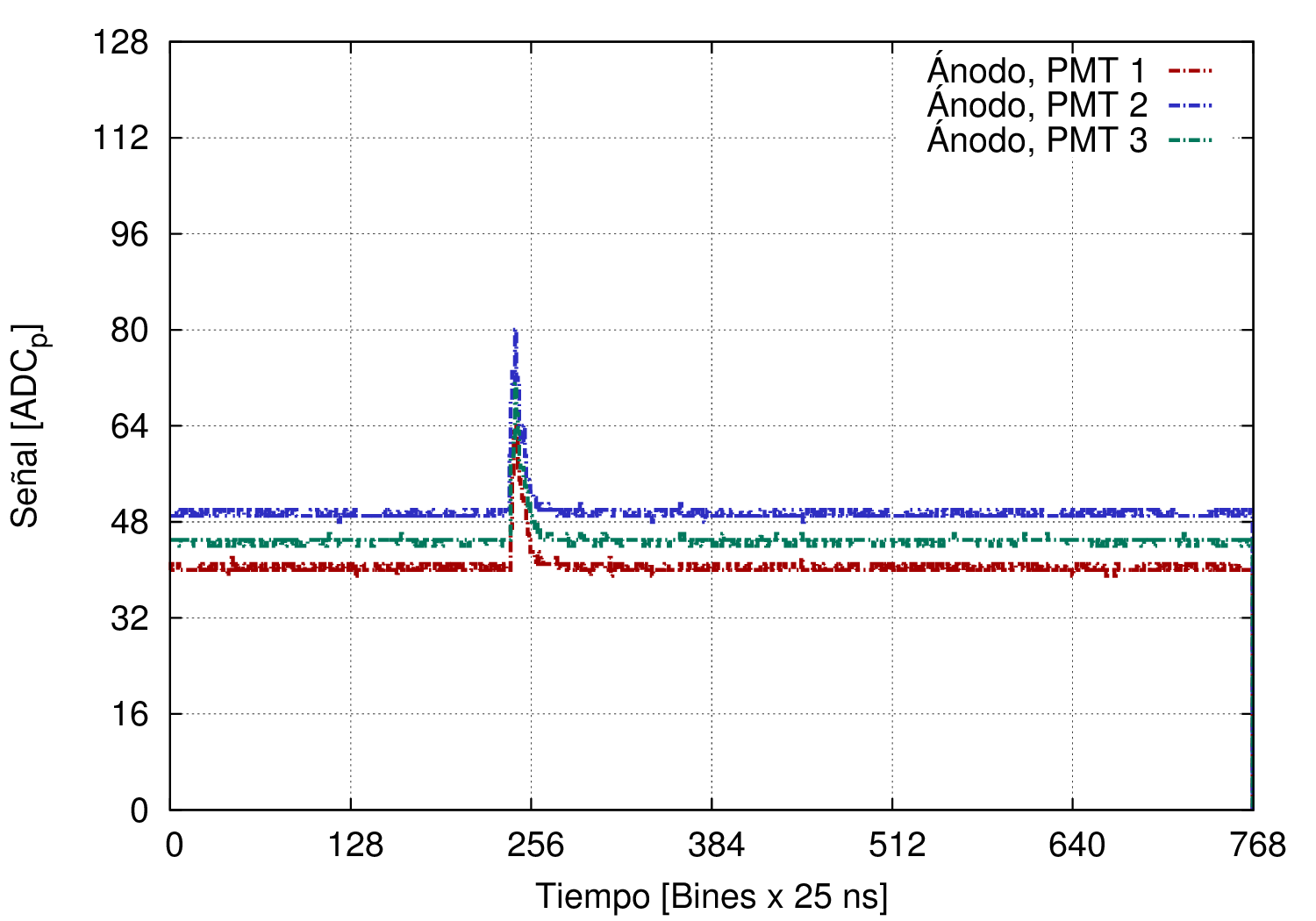 De Donato y col., Pierre Auger Observatory. 2007
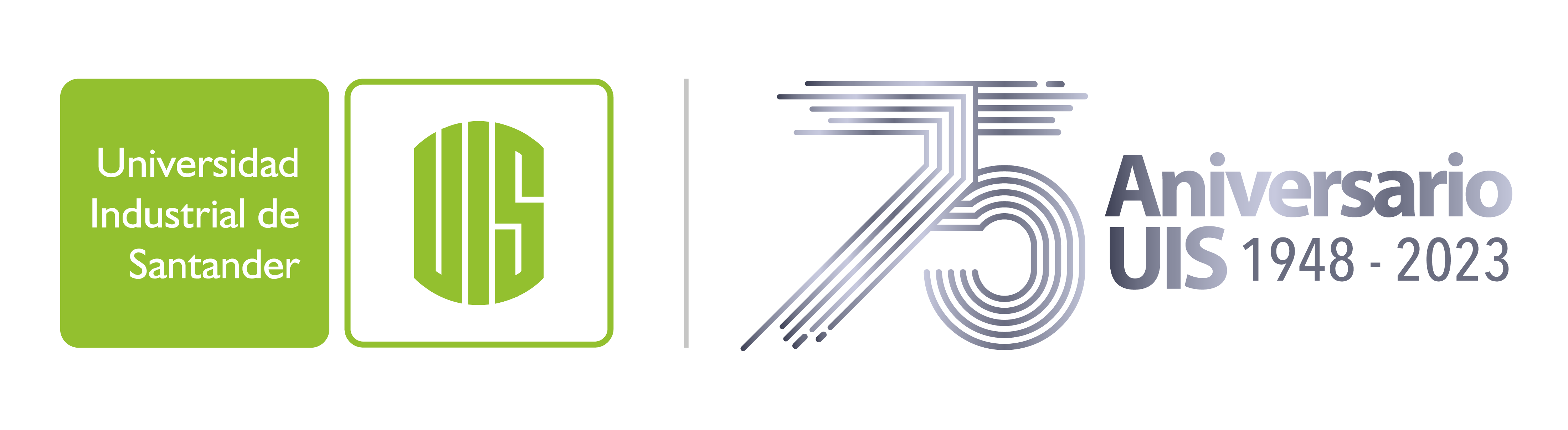 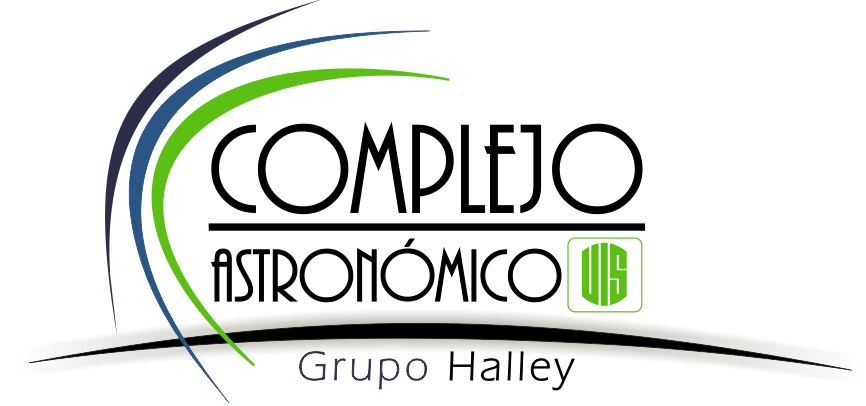 5
Asorey, Pierre Auger Observatory. 2012
This Photo by Unknown author is licensed under CC BY-SA-NC.
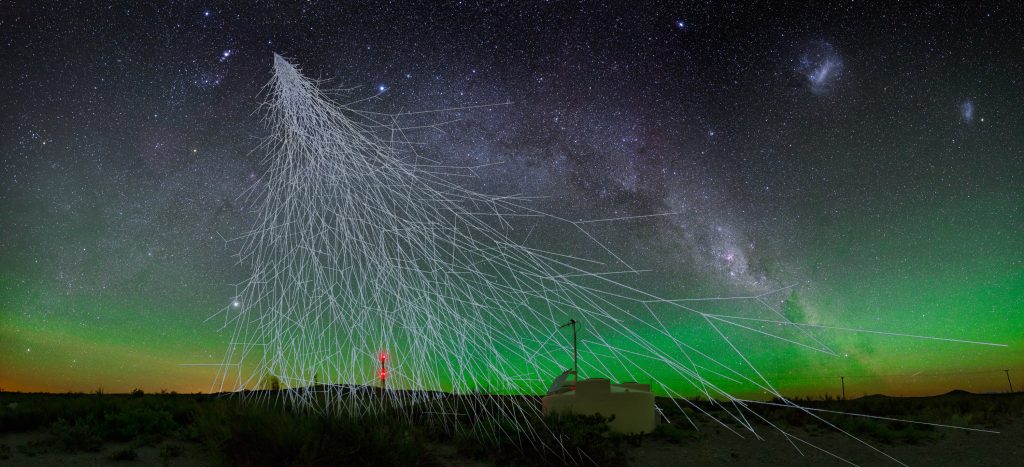 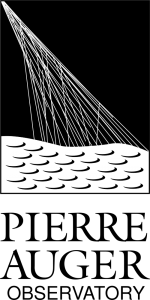 El Observatorio Pierre Auger
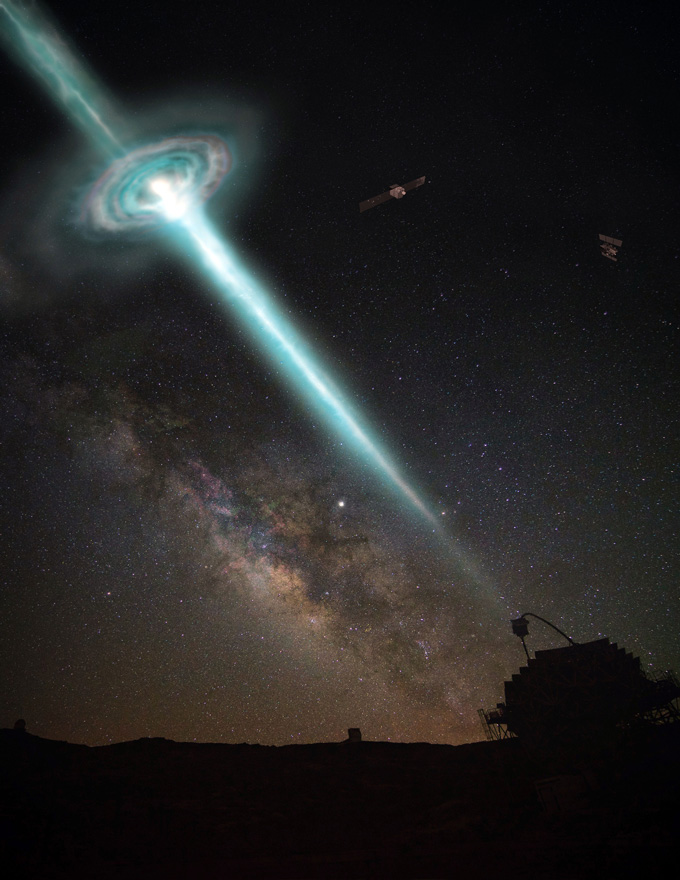 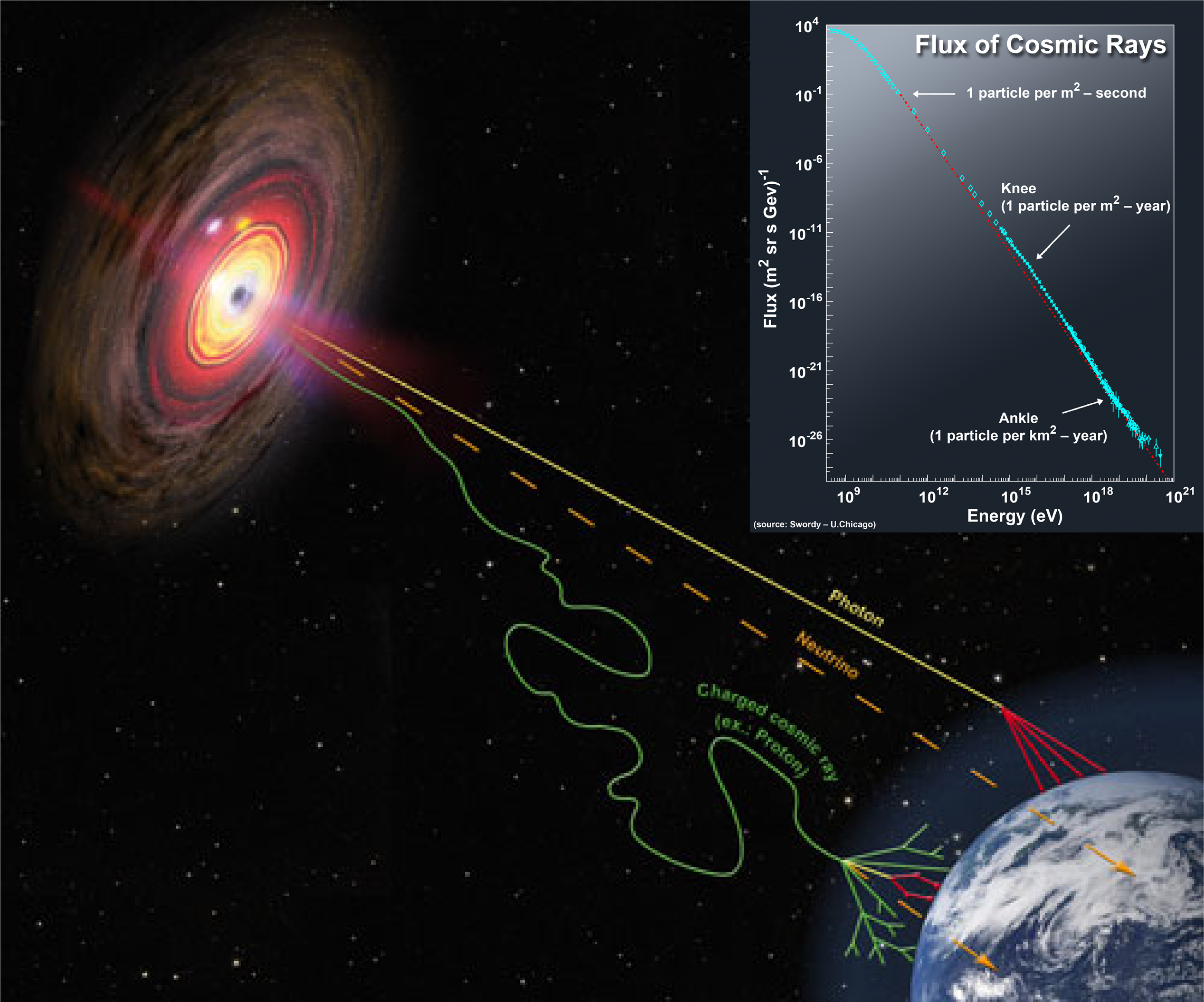 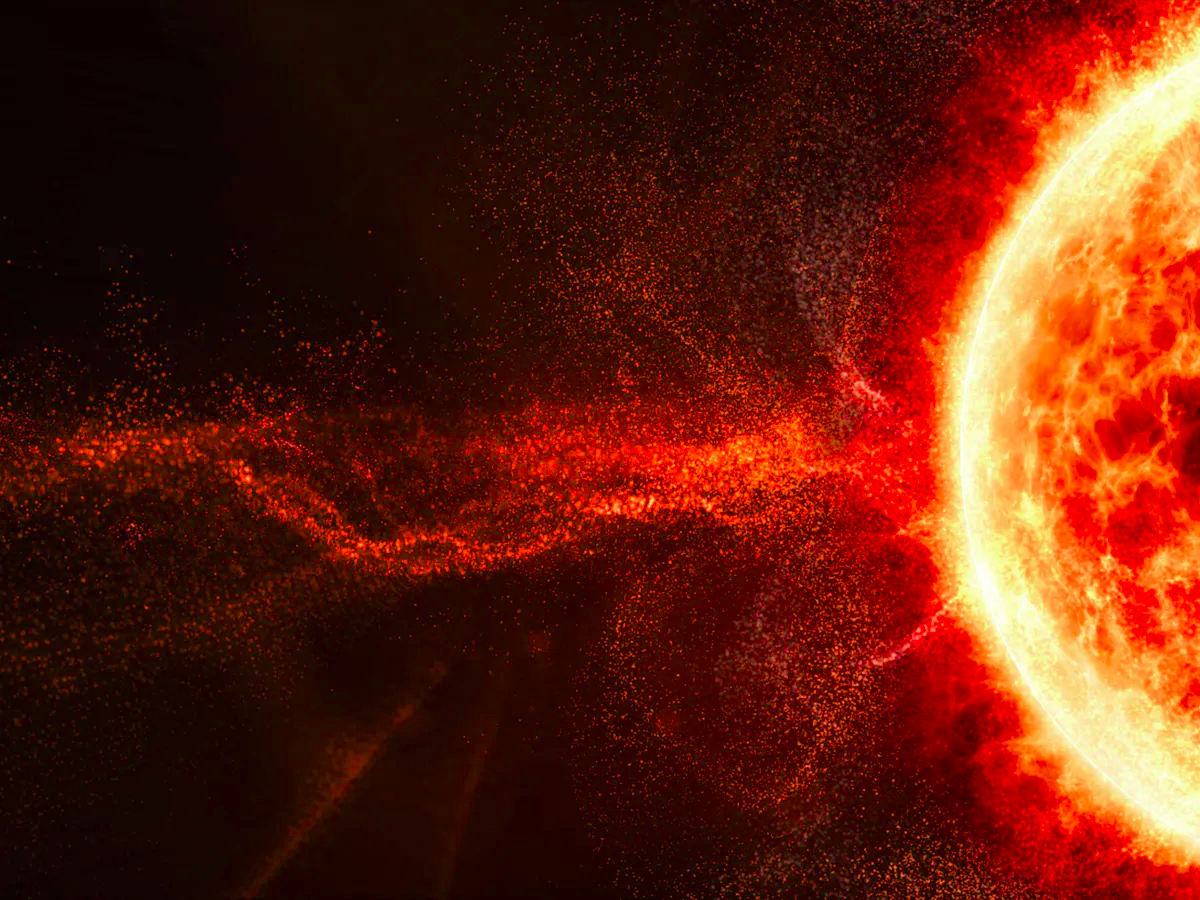 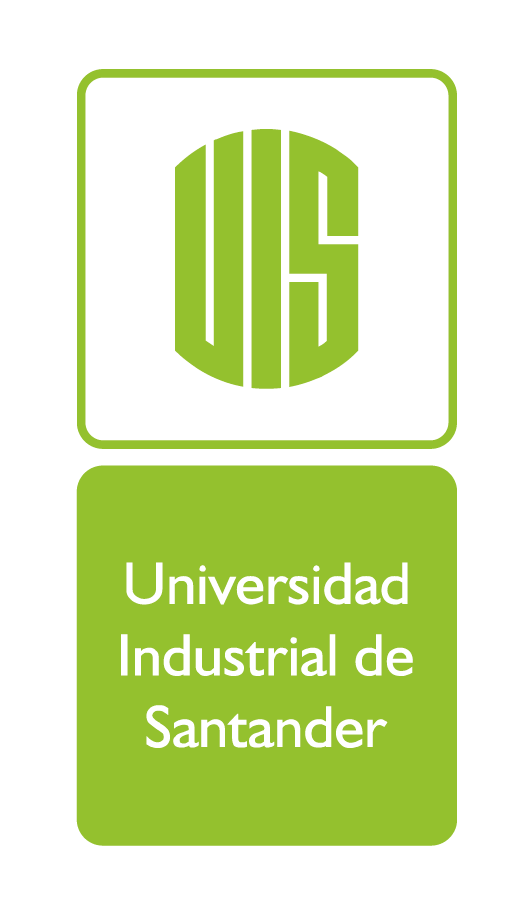 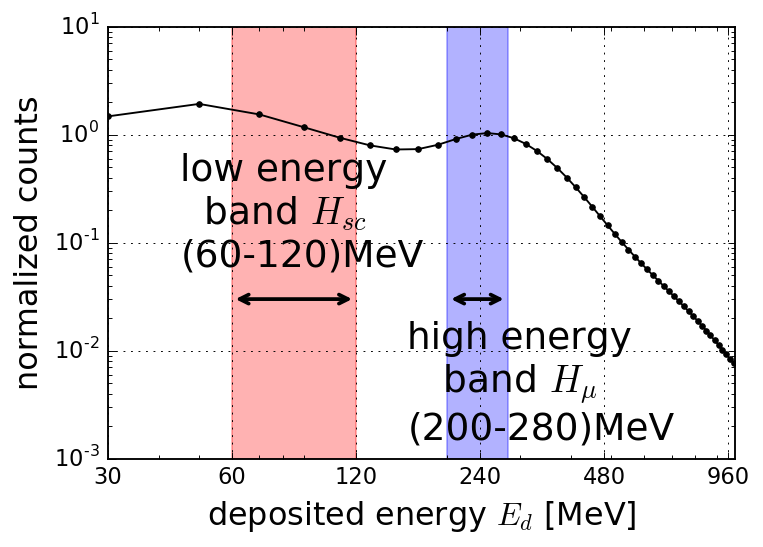 Allekotte y col., 2008
De Donato y col., 2007
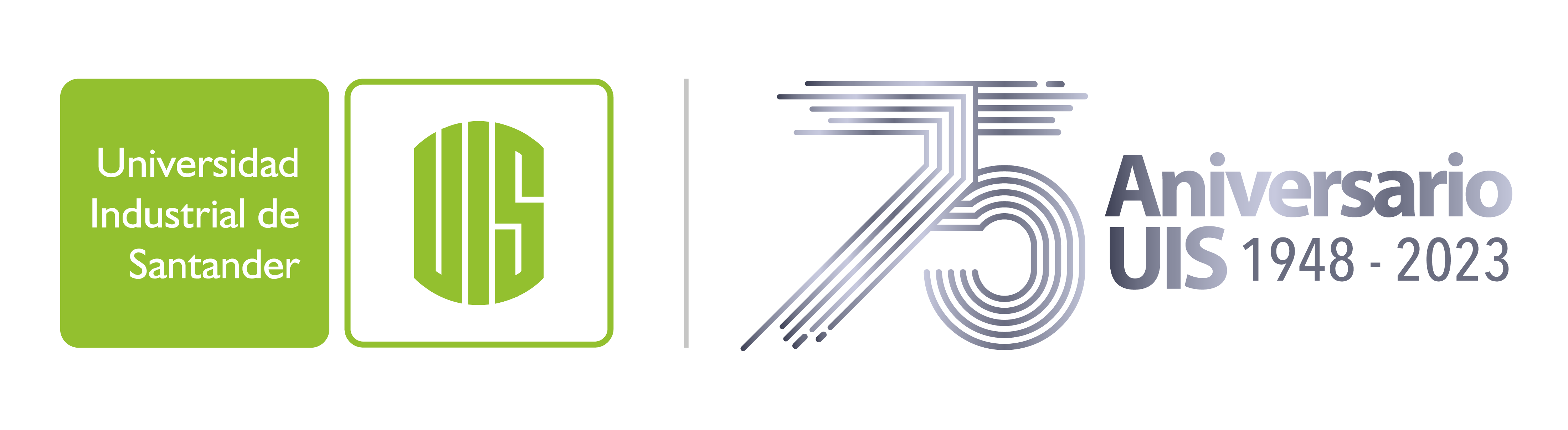 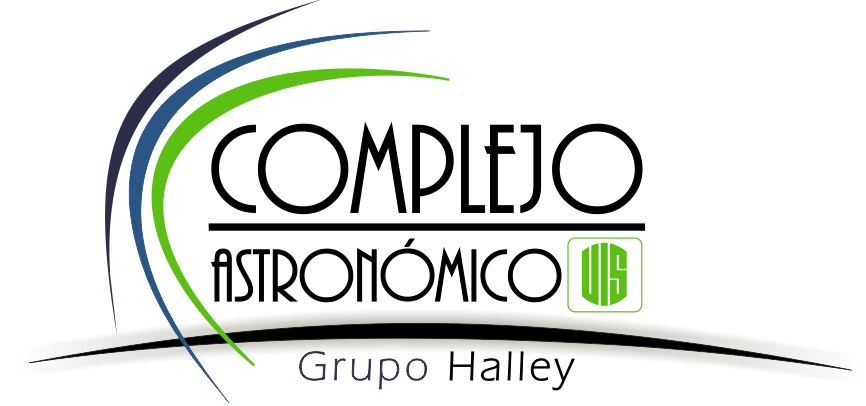 Masías-Meza, 2017
6
This Photo by Unknown author is licensed under CC BY-SA-NC.
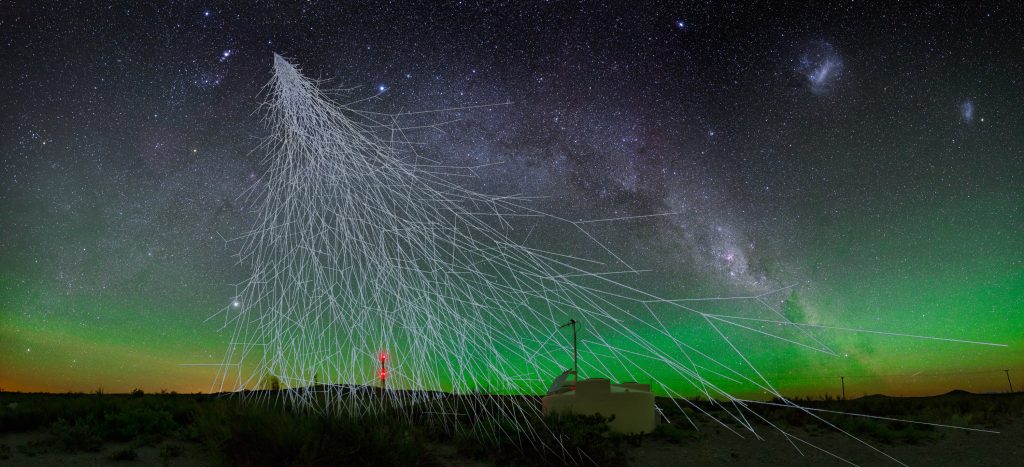 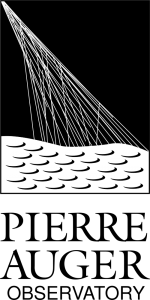 Objetivo
Identificar los efectos a largo plazo de la actividad solar en el flujo de fondo de 
rayos cósmicos de baja energía medidos 
por el Observatorio Pierre Auger.
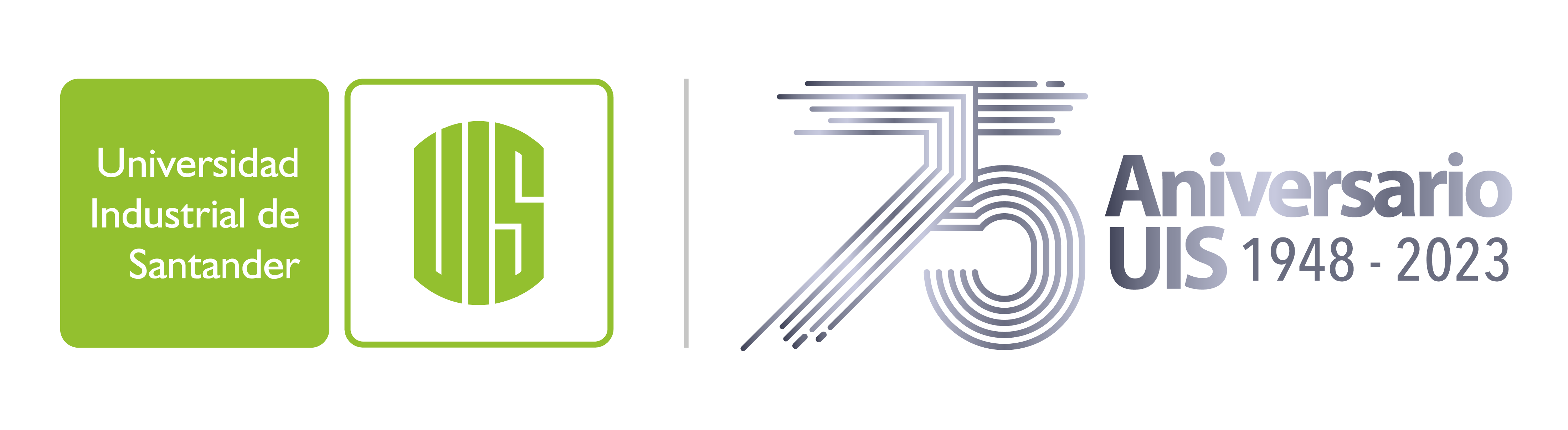 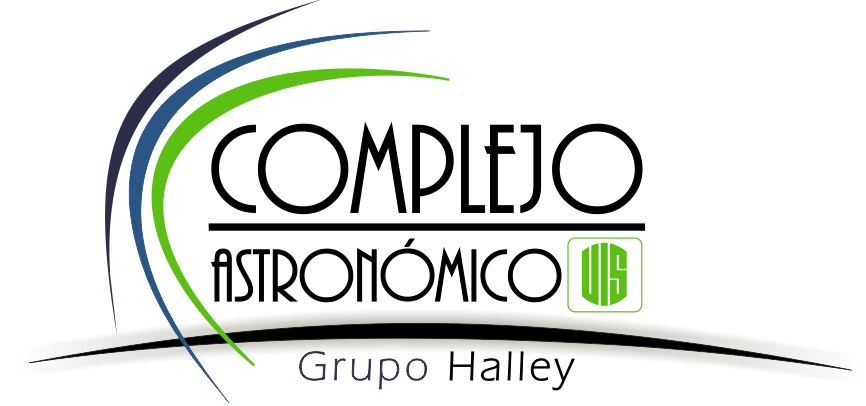 7
This Photo by Unknown author is licensed under CC BY-SA-NC.
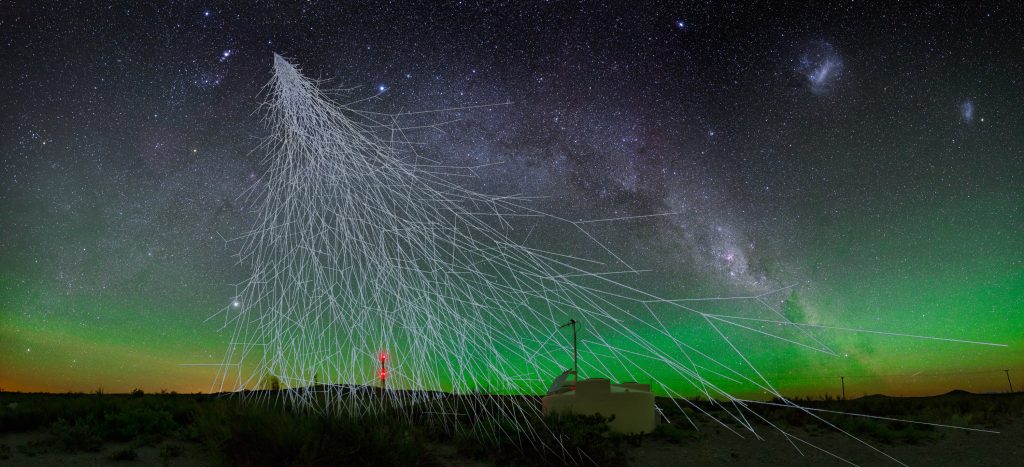 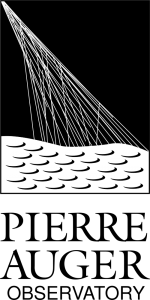 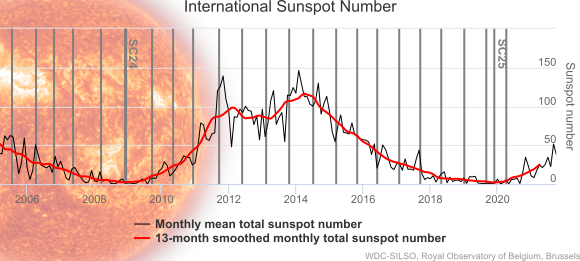 Metodología
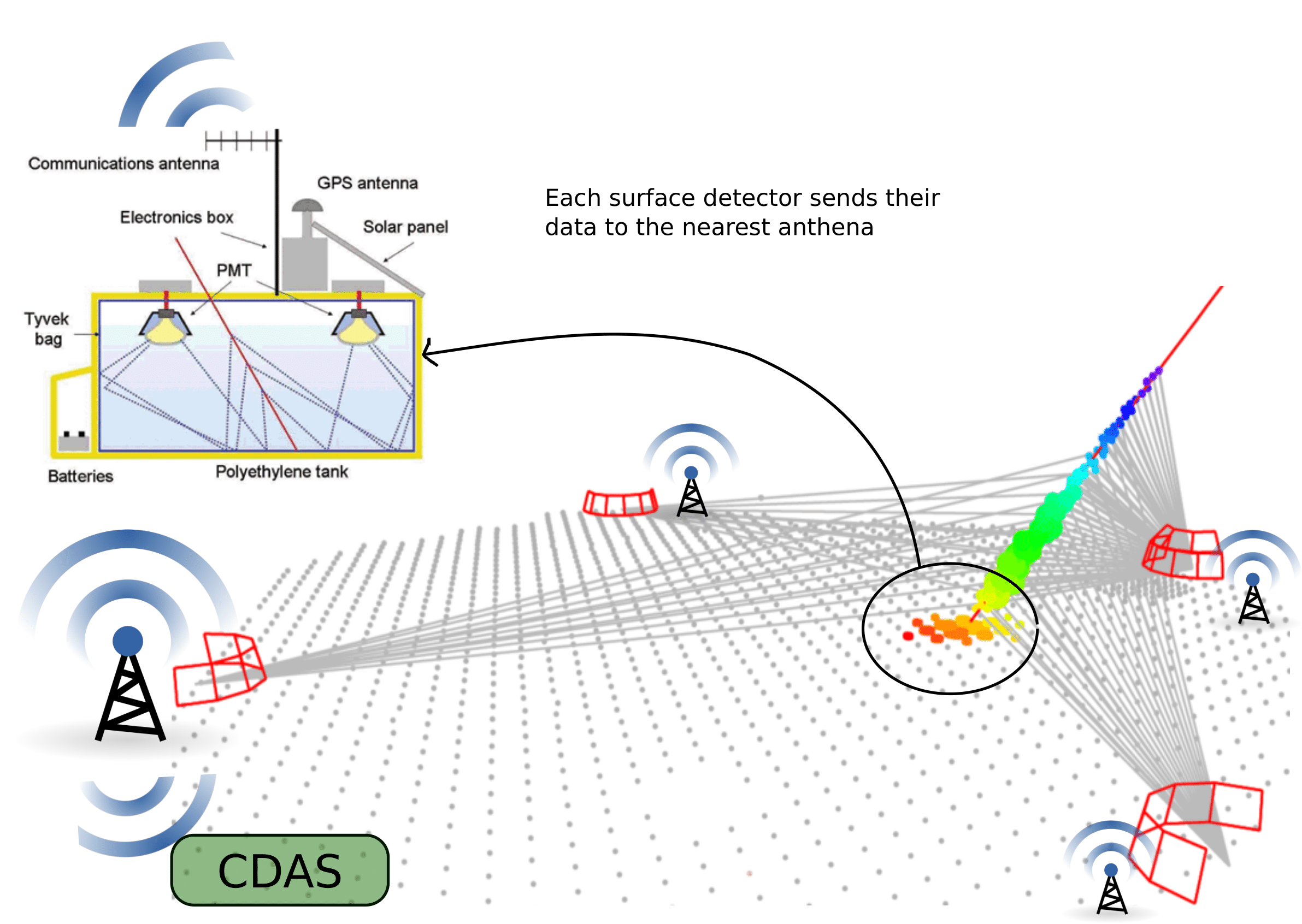 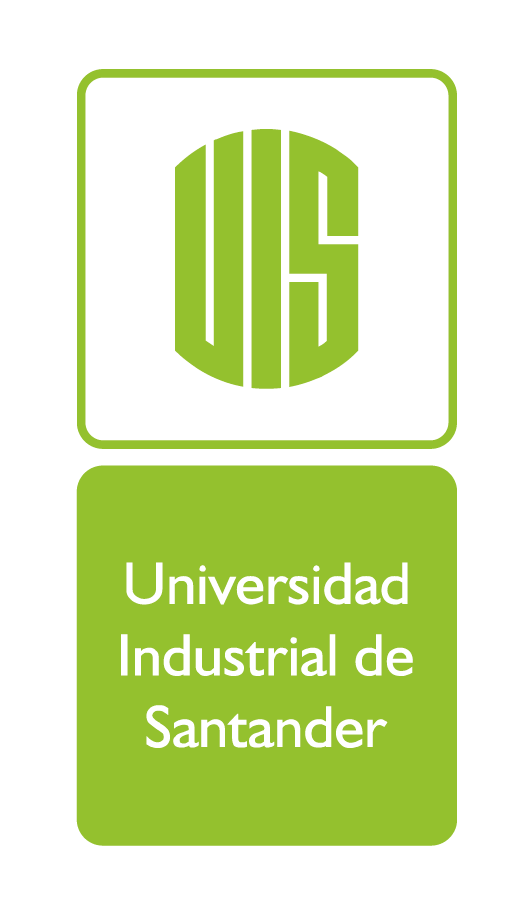 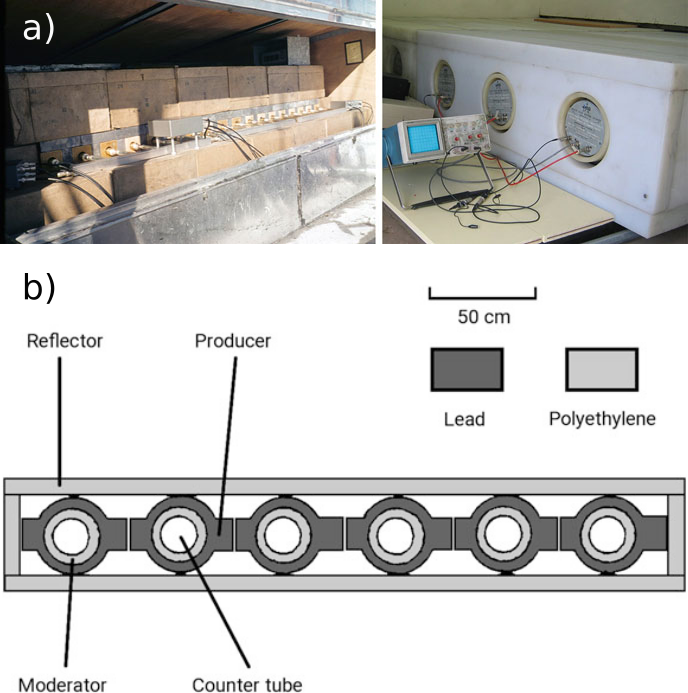 Observatorio
Pierre Auger
+
Detectores
de Neutrones
Fuente: De Donato y col., 2007
Unger, M. Para la Colaboración Pierre Auger, 2013
Fuente: Malandraki y Crosby, 2018
8
This Photo by Unknown author is licensed under CC BY-SA-NC.
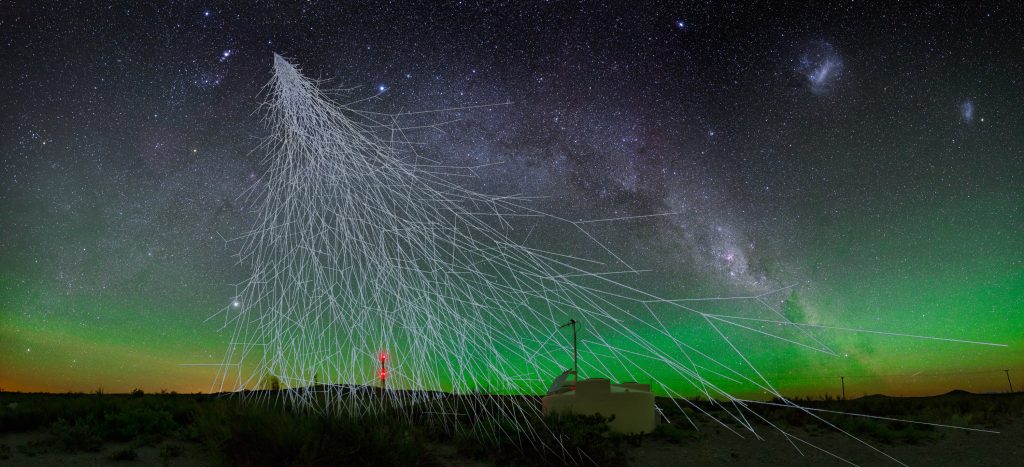 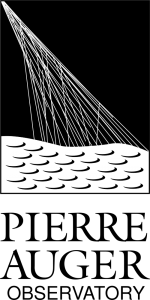 Metodología
Datos
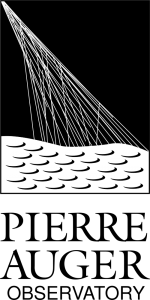 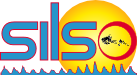 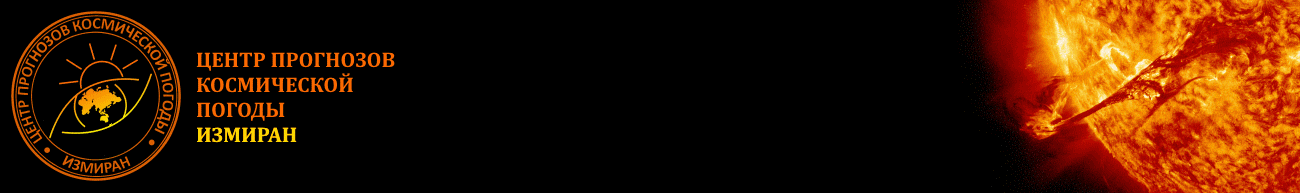 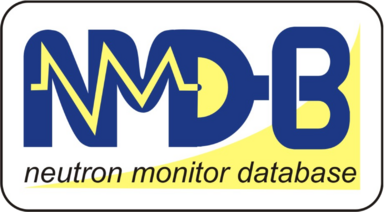 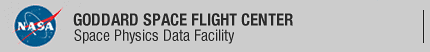 Catálogo de los efectos Forbush y de las perturbaciones interplanetarias
Centro de Datos Mundial SILSO, Real Observatorio de Bélgica, Bruselas
Base de datos de Monitores de Neutrones
NASA's Space Physics Data Facility (SPDF)
Datos del modo de detección tipo scaler
Intensidad de rayos cósmicos
Intensidad de rayos cósmicos
Número de manchas solares
Viento solar
Decrecimientos Forbush
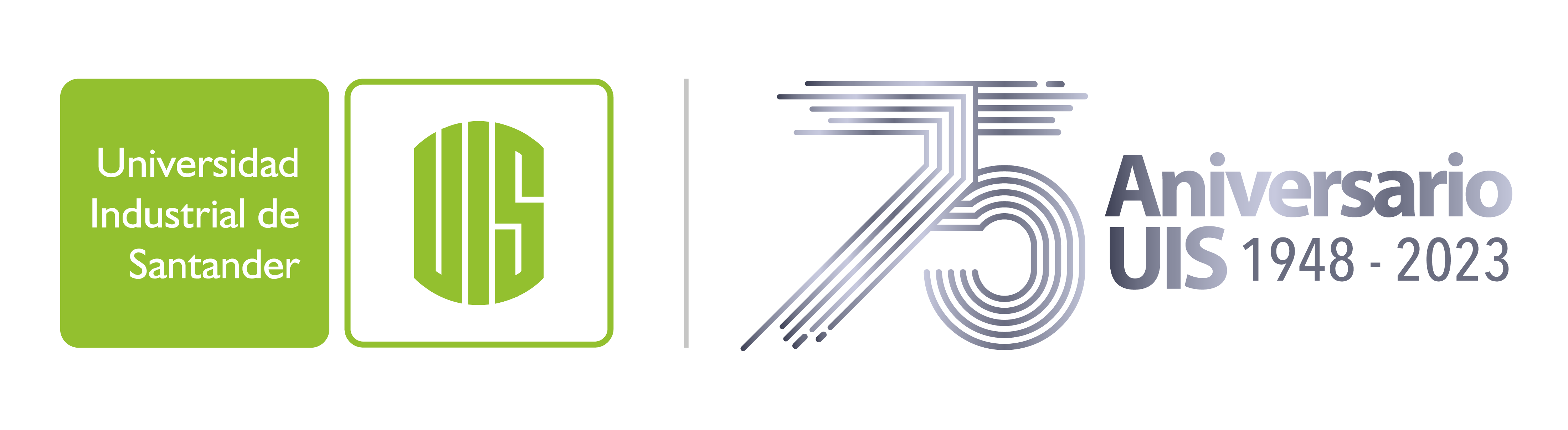 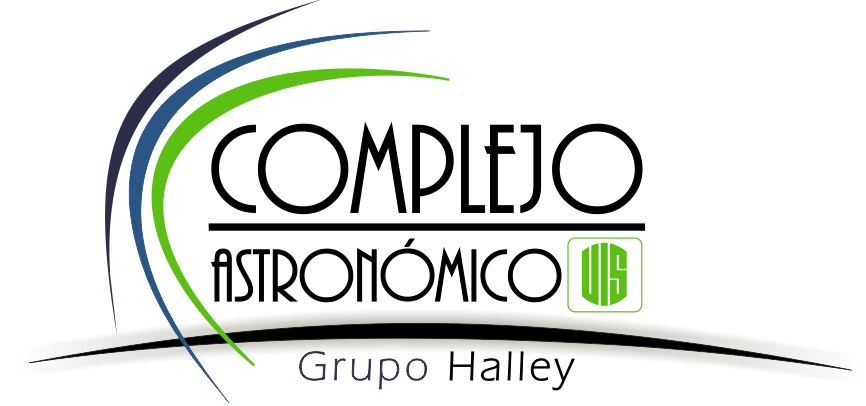 9
This Photo by Unknown author is licensed under CC BY-SA-NC.
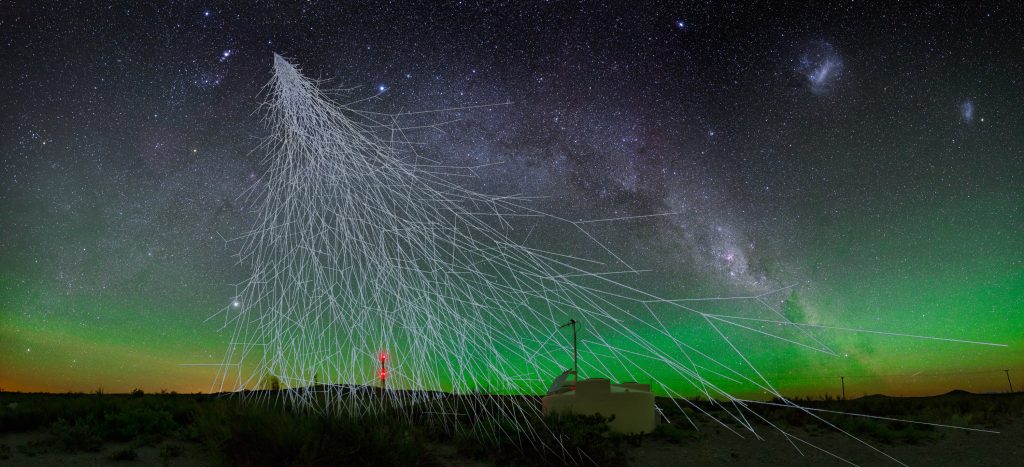 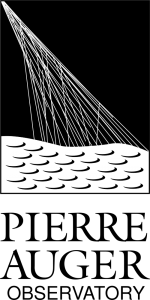 Resultados
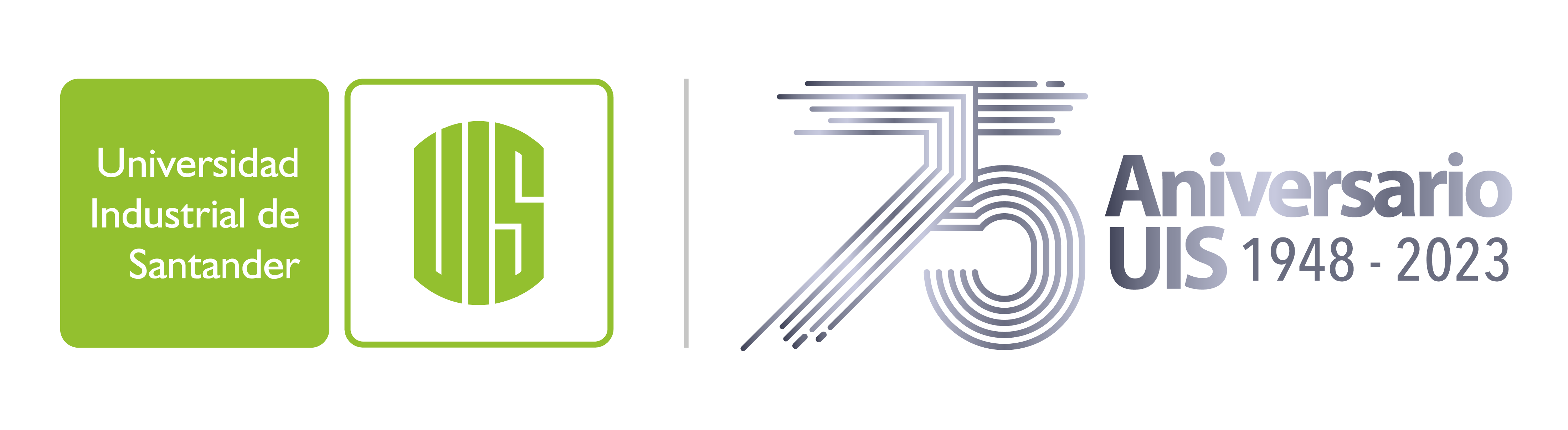 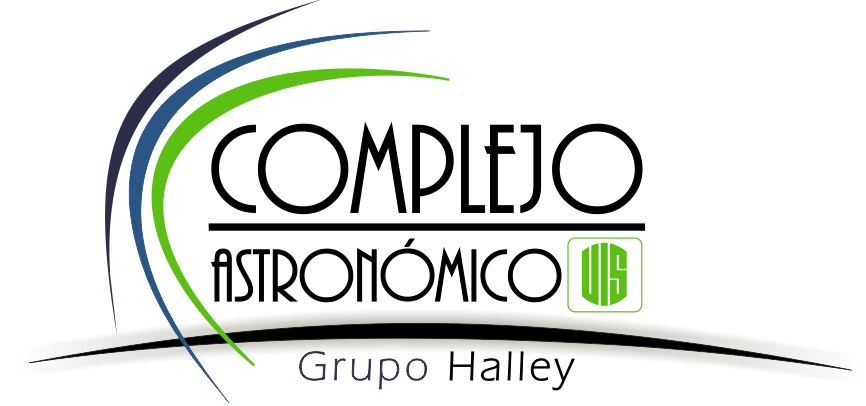 10
This Photo by Unknown author is licensed under CC BY-SA-NC.
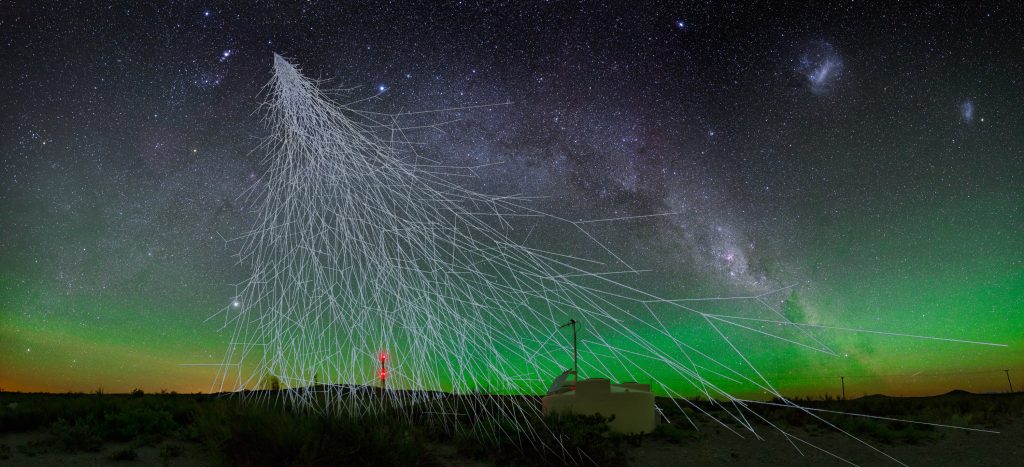 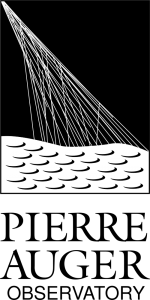 Intensidad de rayos cósmicos
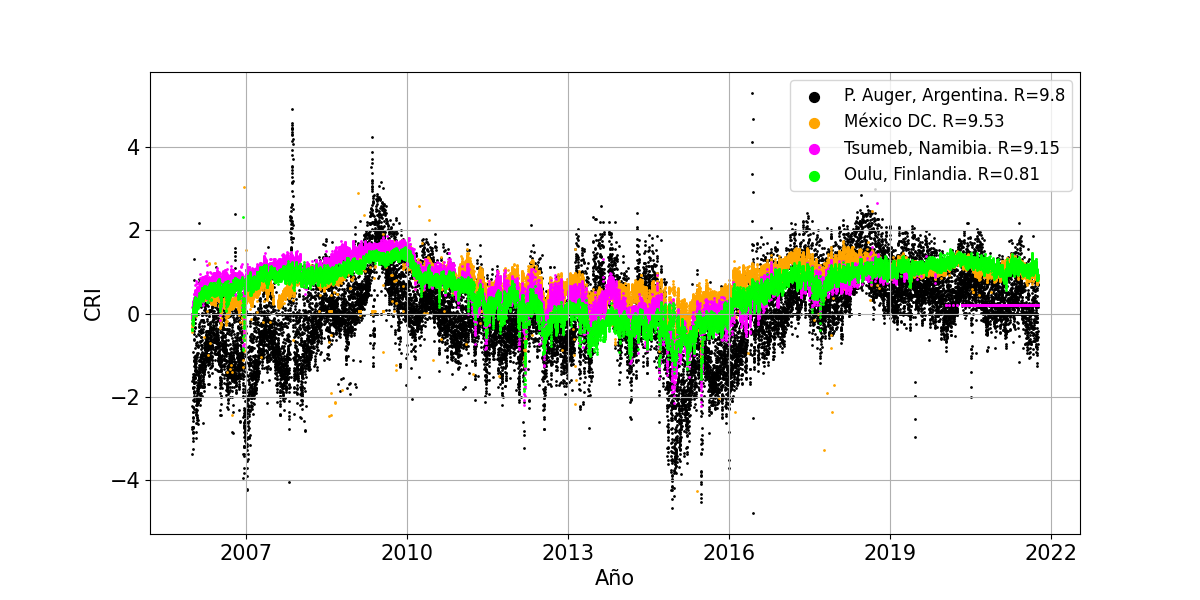 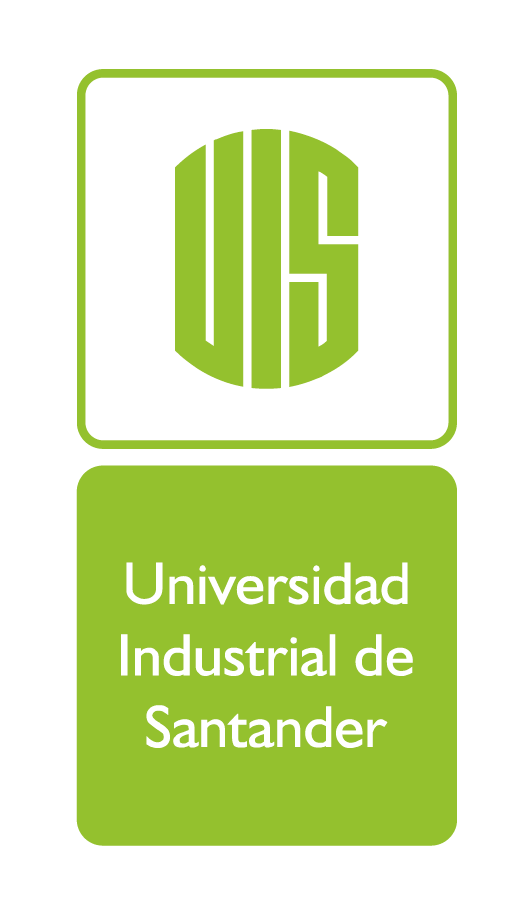 Intensidad de rayos cósmicos normalizada medida para las estaciones de neutrones de Oulu, México, Athenas, Tsumeb comparadas con la tasa de scaler.
11
This Photo by Unknown author is licensed under CC BY-SA-NC.
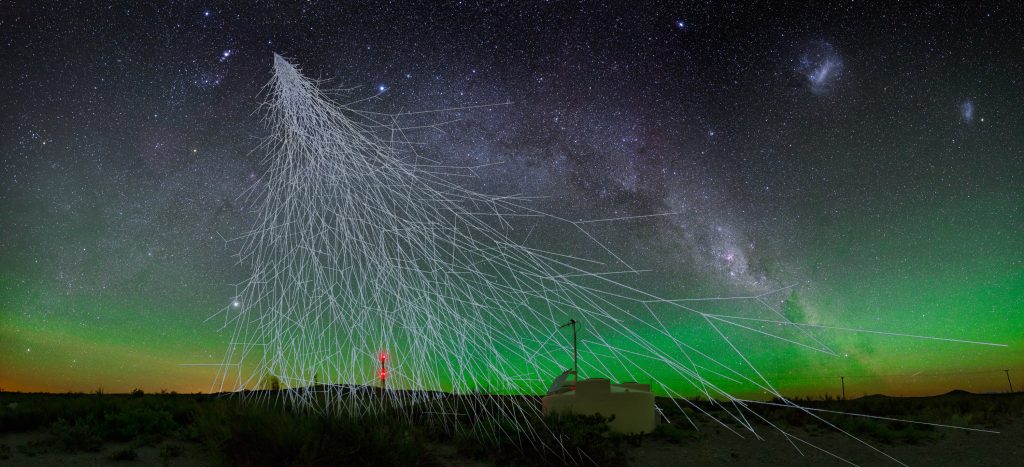 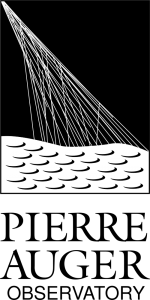 Correlación con el ciclo solar
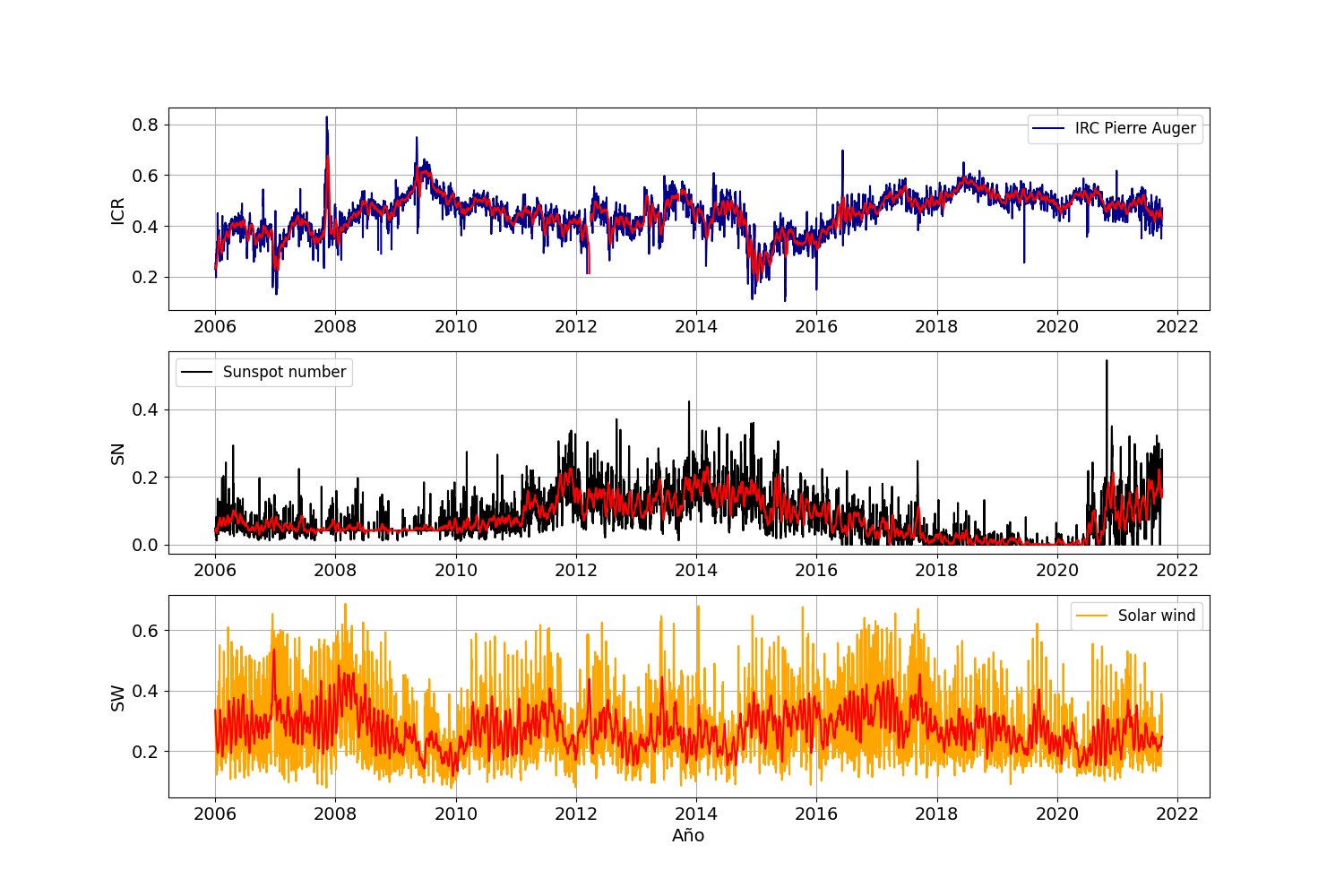 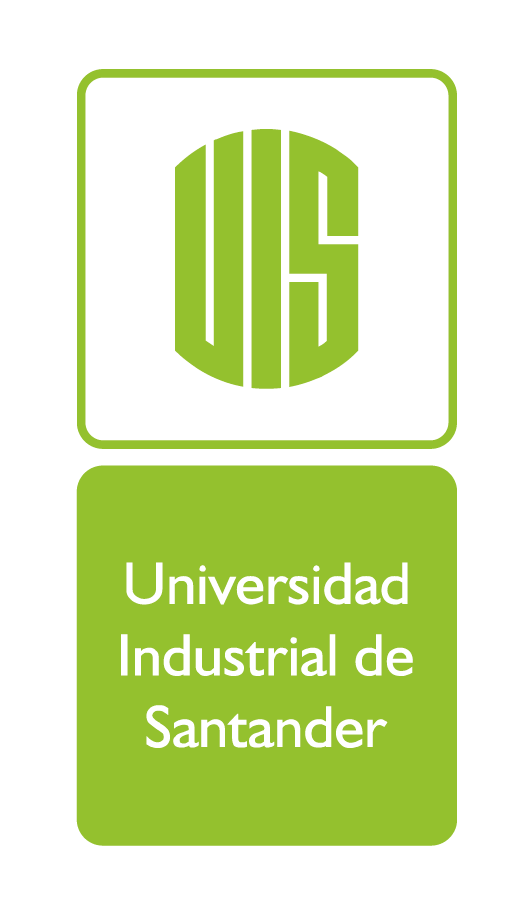 Distribuciones y tendencias de Número de Manchas Solares, Intensidad de Rayos Cósmicos y Velocidad del Viento Solar. Las tendencias se determinaron utilizando una media móvil de 10 dı́as.
12
This Photo by Unknown author is licensed under CC BY-SA-NC.
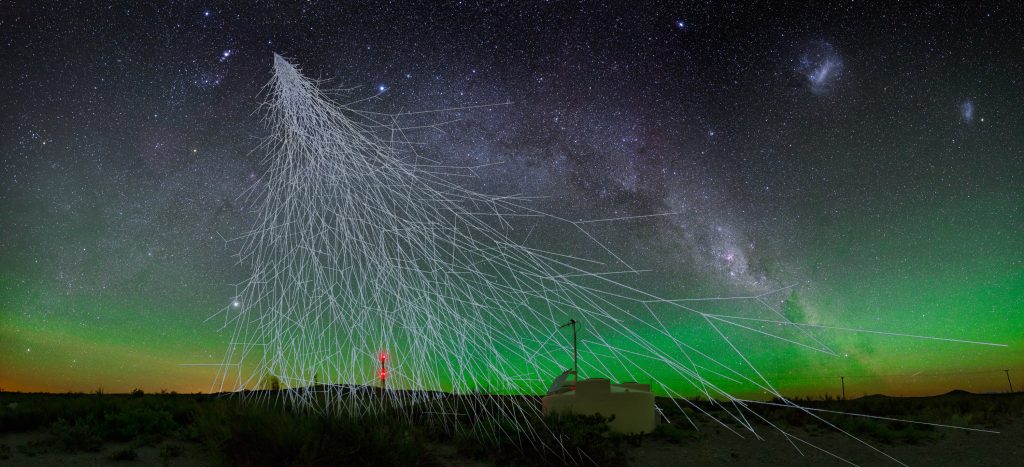 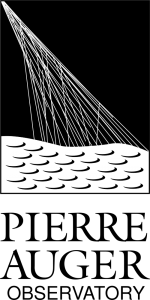 Correlación con el ciclo solar
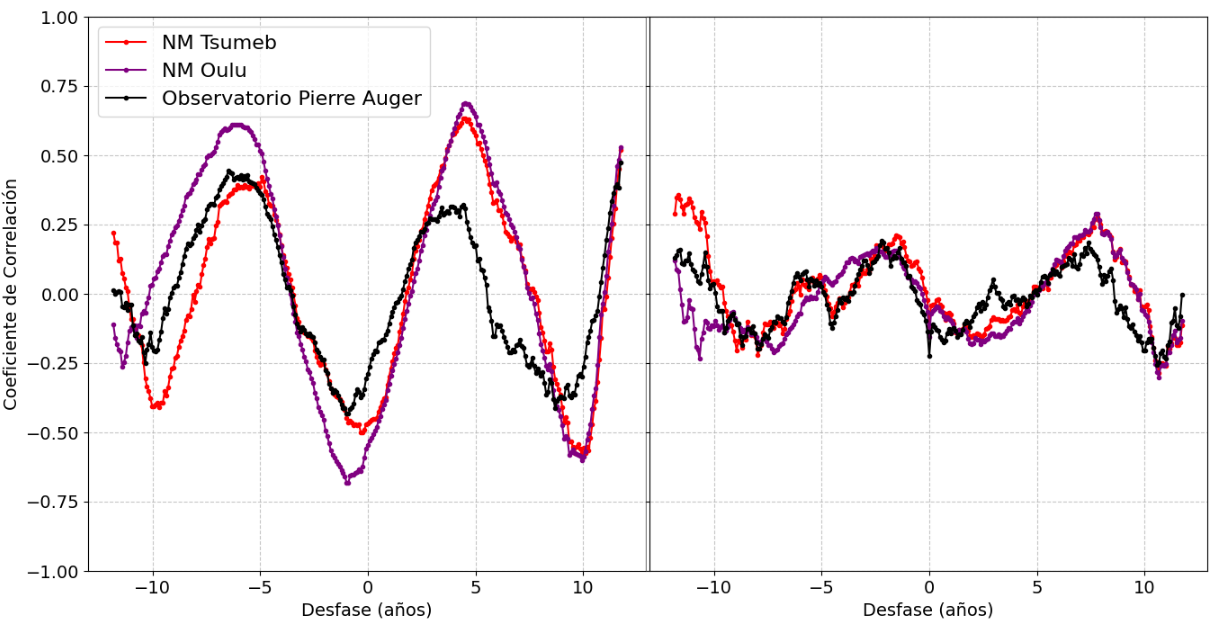 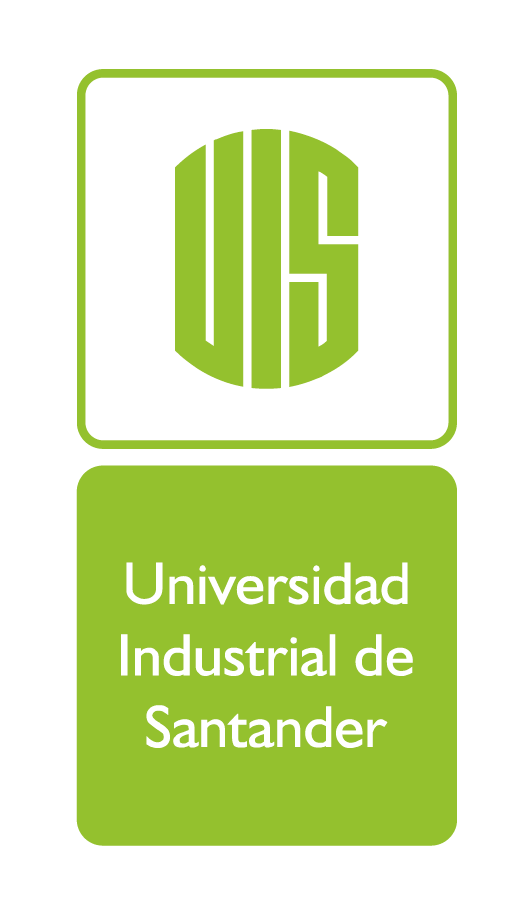 Correlación cruzada de Pearson entre el Número de Manchas Solares diario y el Índice de Rayos Cósmicos y la Velocidad del Viento Solar.
13
This Photo by Unknown author is licensed under CC BY-SA-NC.
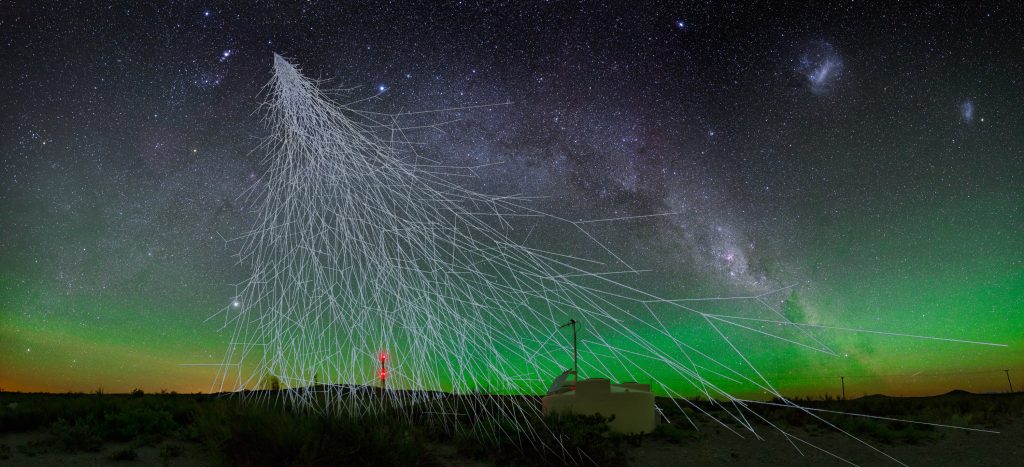 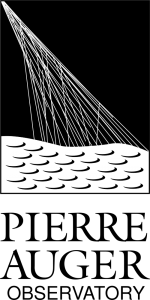 Correlación con el ciclo solar
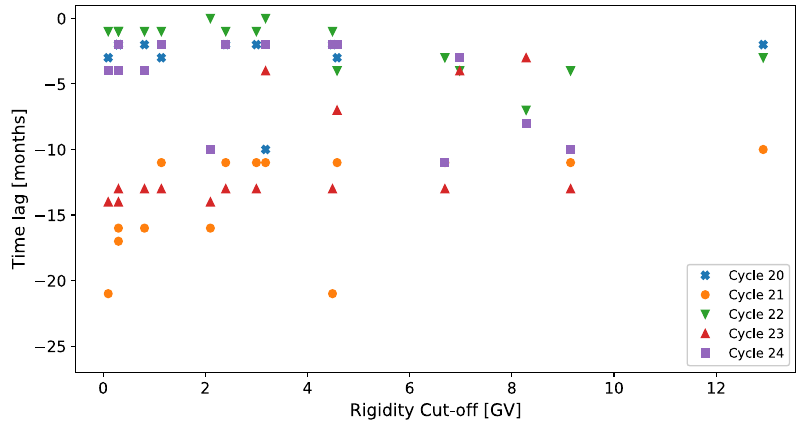 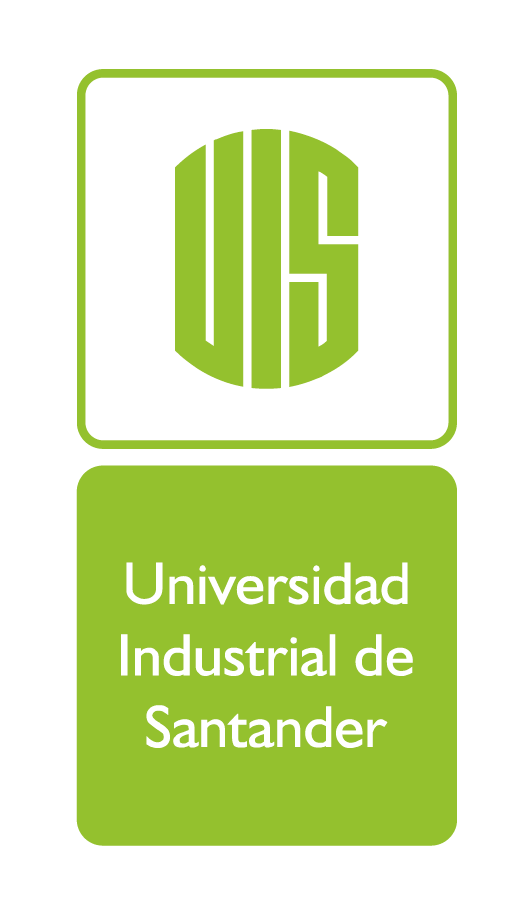 Variación en el retardo de la señal con relación a la Rigidez de corte de cada estación de neutrones. 
Fuente: Ross 2019
14
This Photo by Unknown author is licensed under CC BY-SA-NC.
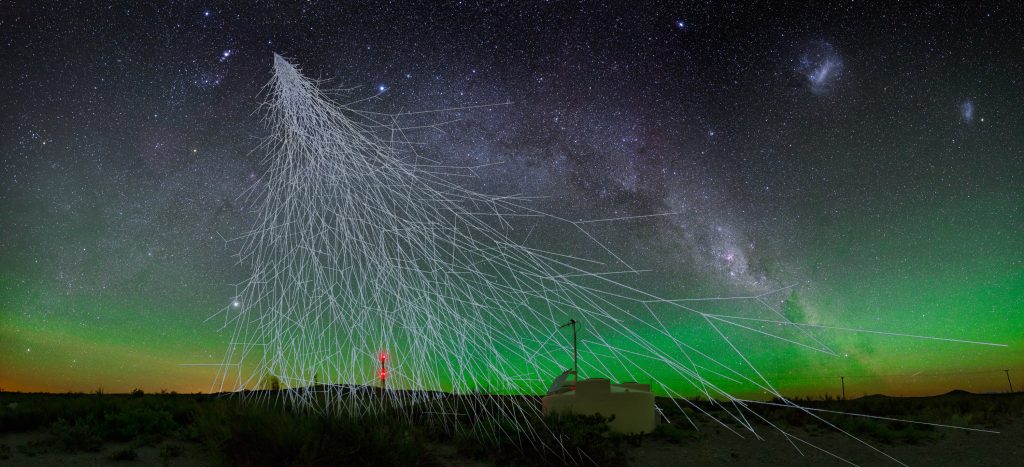 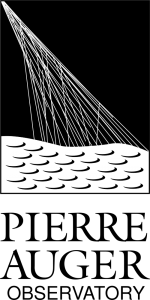 Otras periodicidades
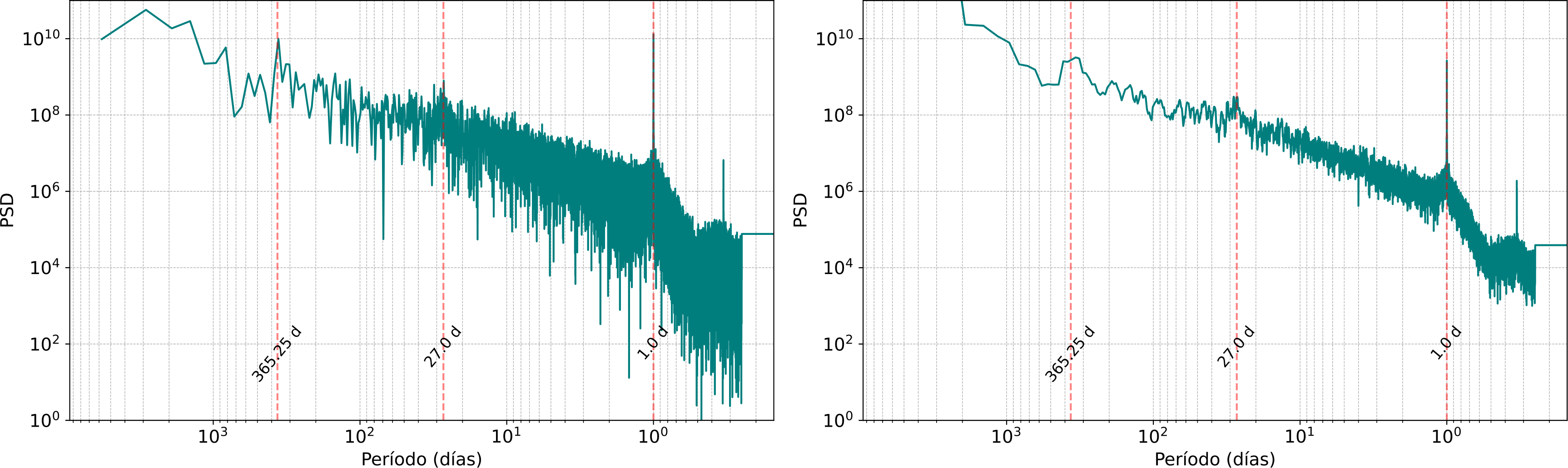 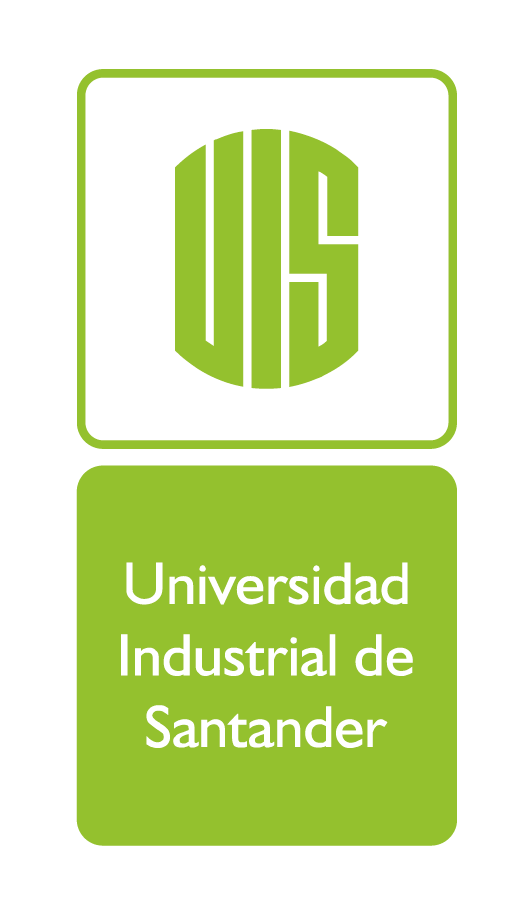 Densidad espectral de potencias a partir de la transformada discreta de Fourier con un remeustreo a 3 horas (panel izquierdo) y un remuestreo a 3 horas + un suavizado por ventana móvil de 4 horas.
15
This Photo by Unknown author is licensed under CC BY-SA-NC.
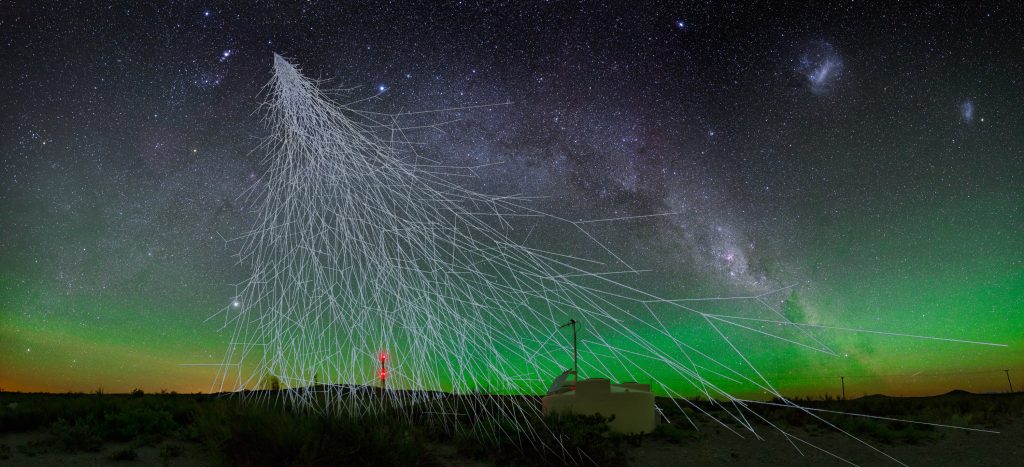 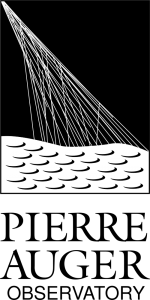 Filtrado de la señal diaria
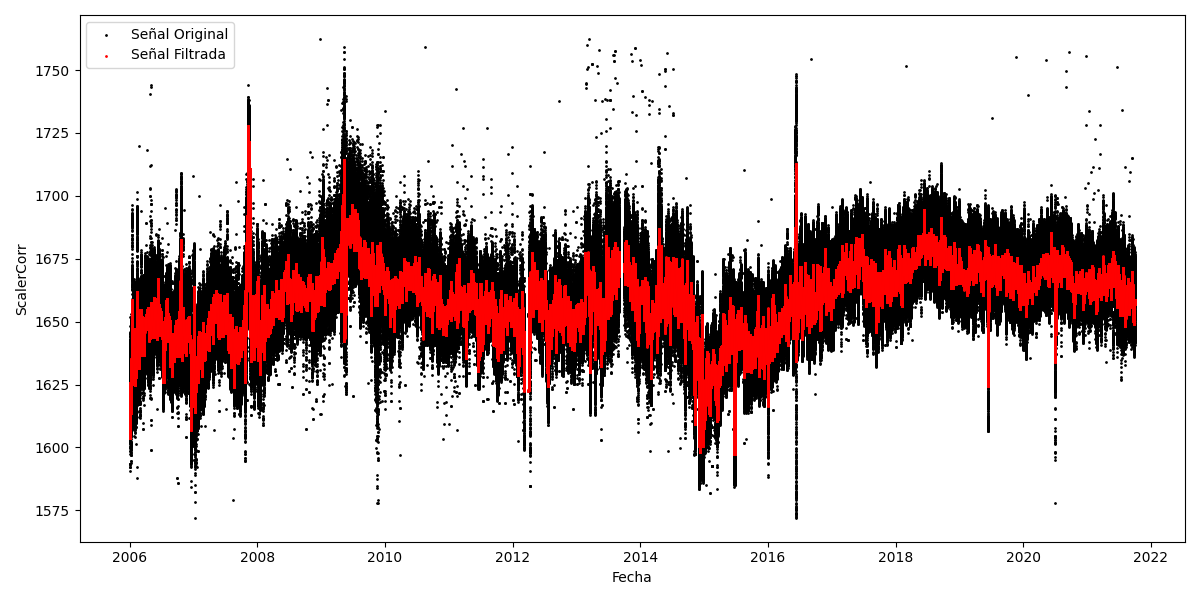 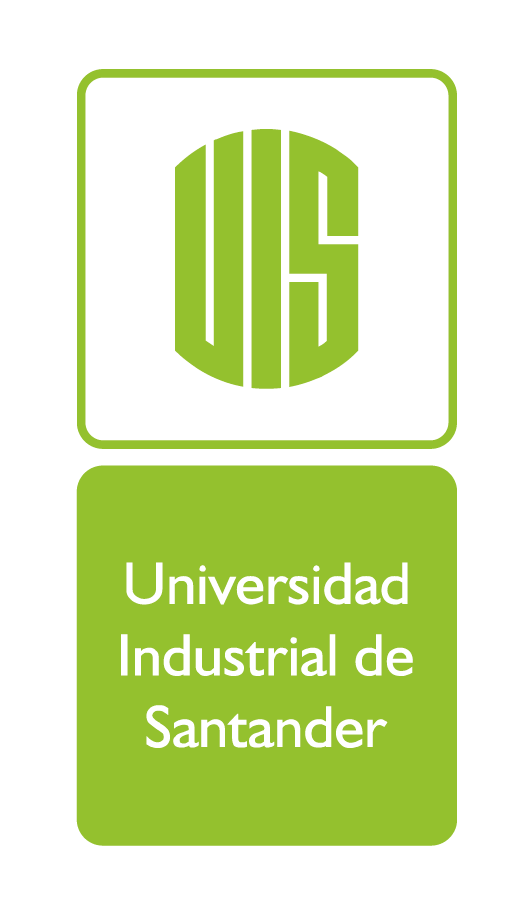 Datos disponibles para el tiempo de funcionamiento del Observatorio Pierre Auger con una taza de muestreo de 300s. La linea roja corresponde a la señal filtrada con una ventana móvil de un dı́a.
16
This Photo by Unknown author is licensed under CC BY-SA-NC.
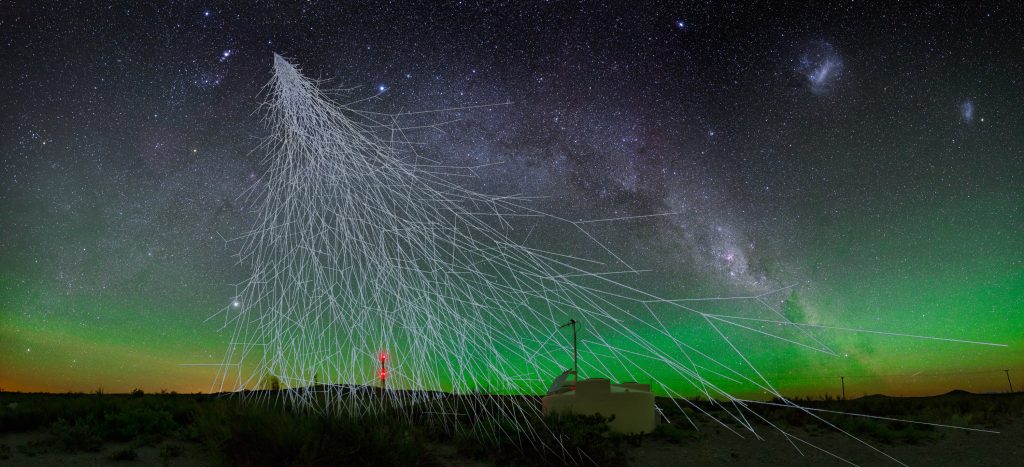 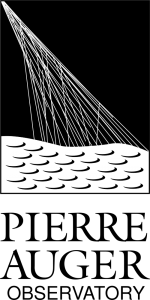 Búsqueda de eventos Forbush
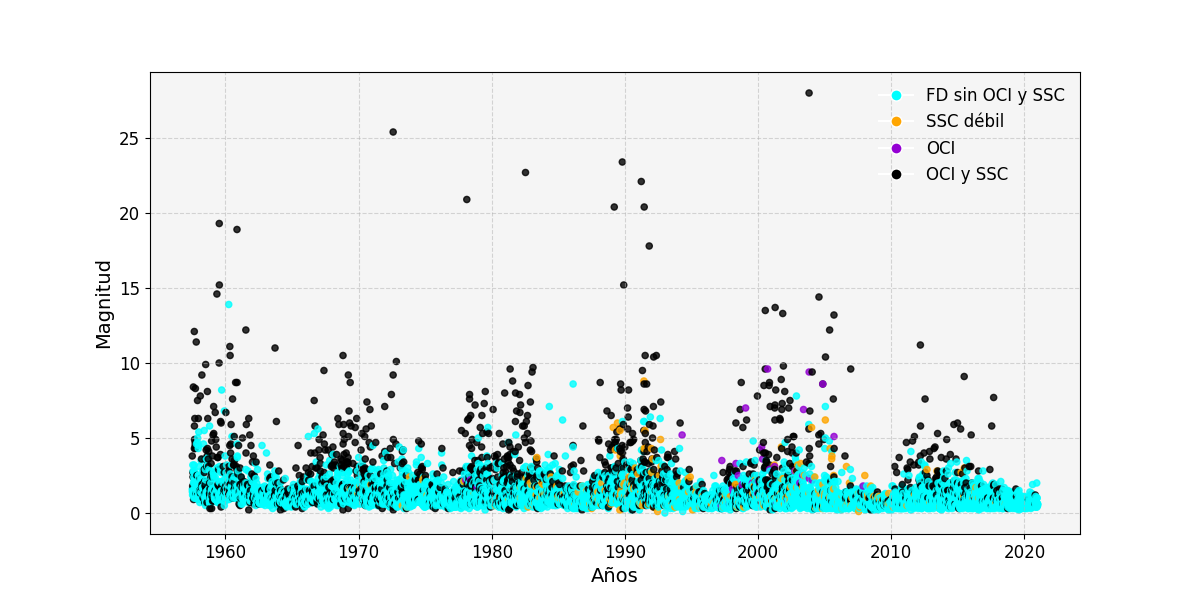 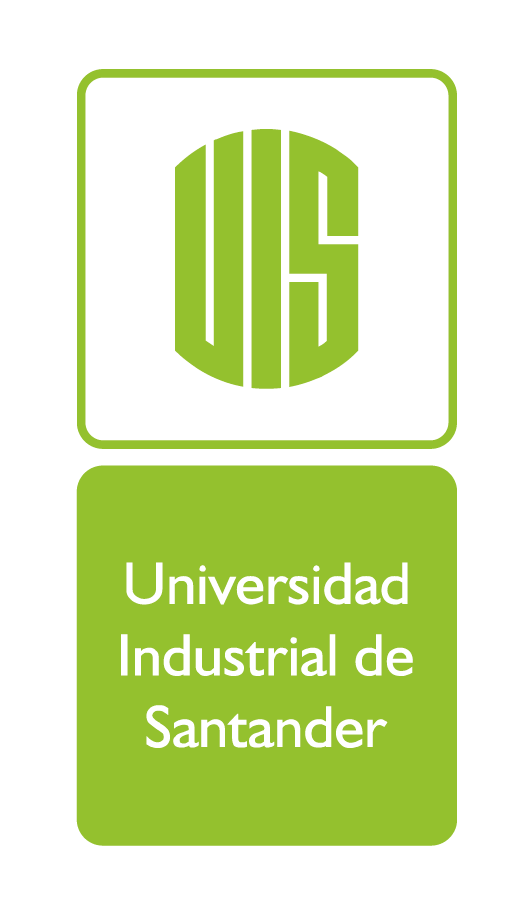 Magnitudes de los FD registrados en la base de datos, clasificados según la fuente que lo ha generado.
17
This Photo by Unknown author is licensed under CC BY-SA-NC.
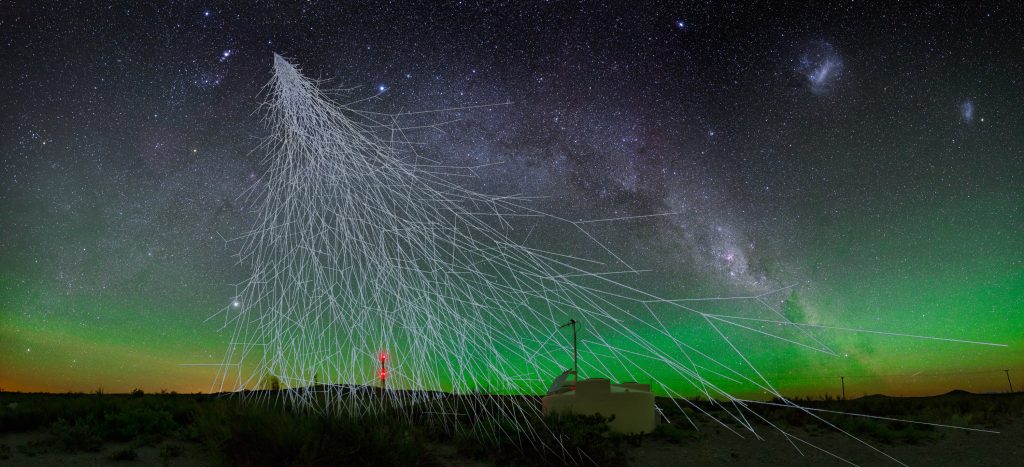 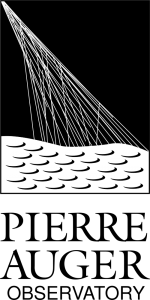 Búsqueda de eventos Forbush
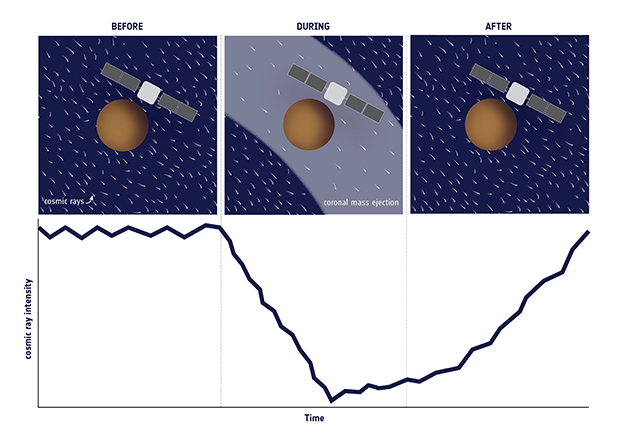 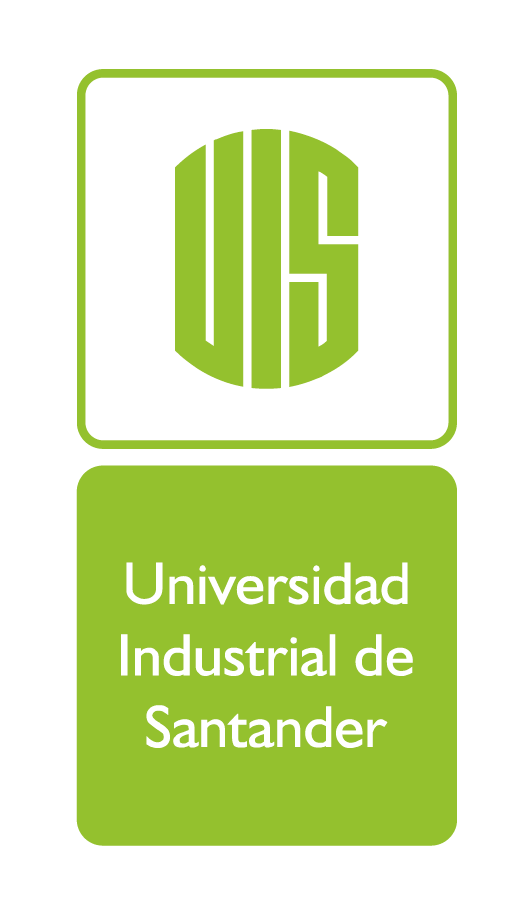 Esquema del un Evento Forbush
18
This Photo by Unknown author is licensed under CC BY-SA-NC.
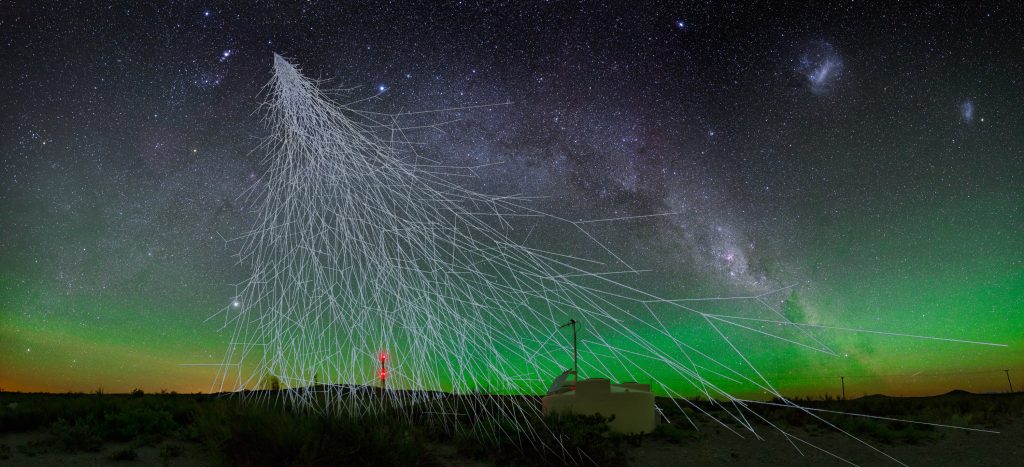 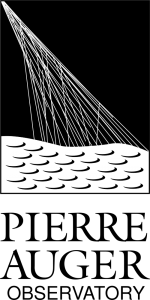 Búsqueda de eventos Forbush
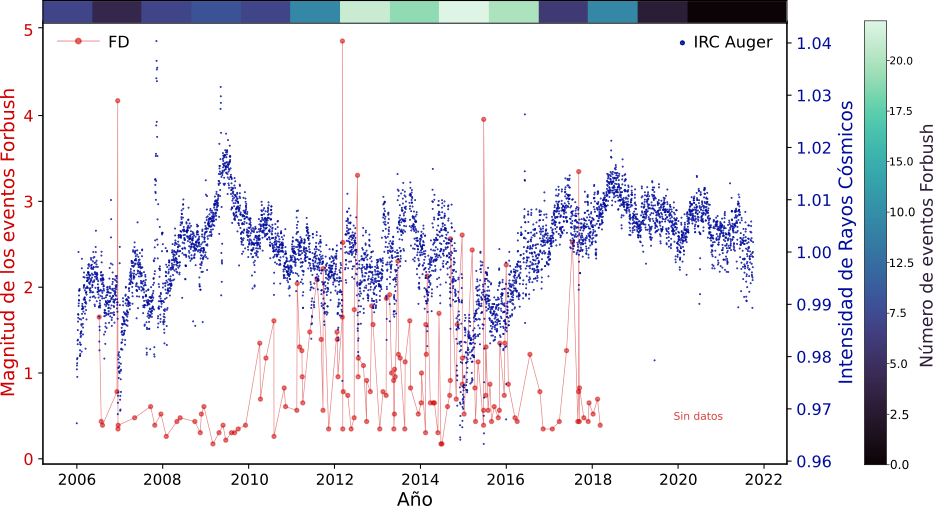 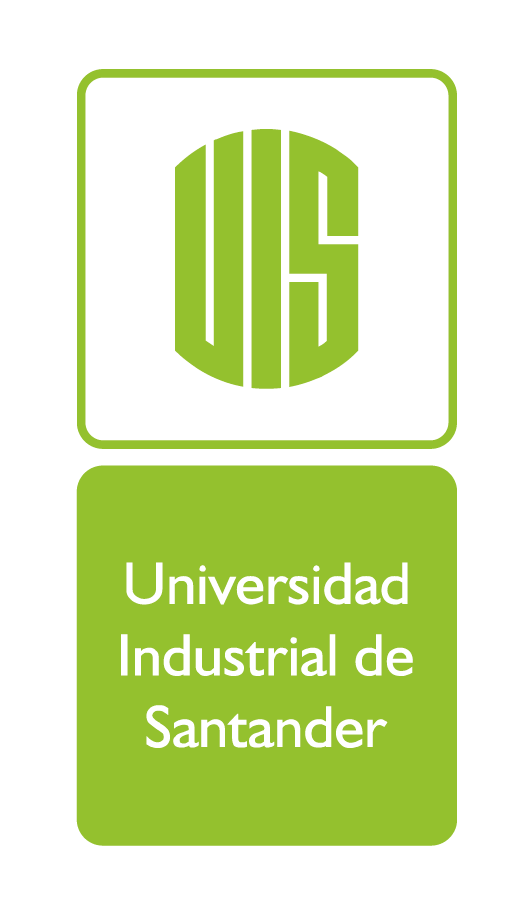 Comparación del % normalizado en magnitud de Eventos Forbush versus la intensidad de rayos cósmicos CRI medida por el Observatorio Pierre Auger entre el 2006 al 2021.
19
This Photo by Unknown author is licensed under CC BY-SA-NC.
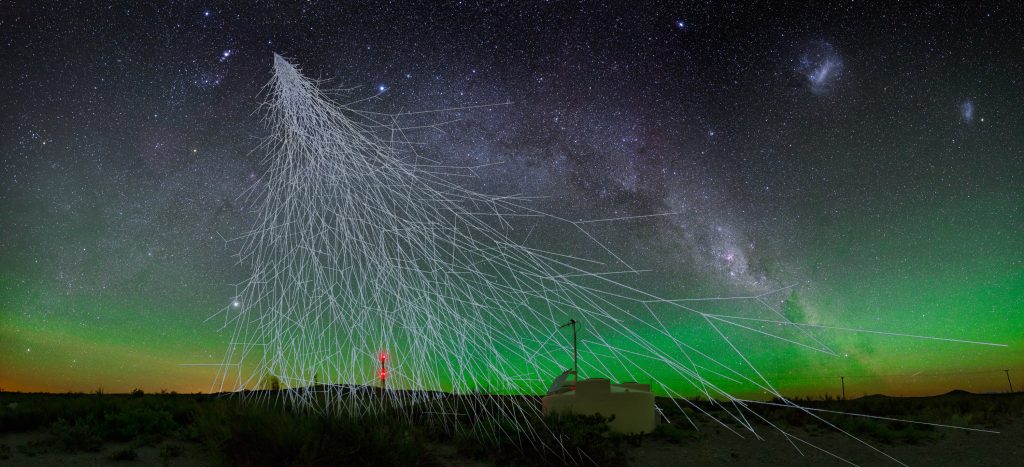 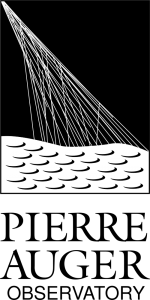 Estimación de la magnitud observada
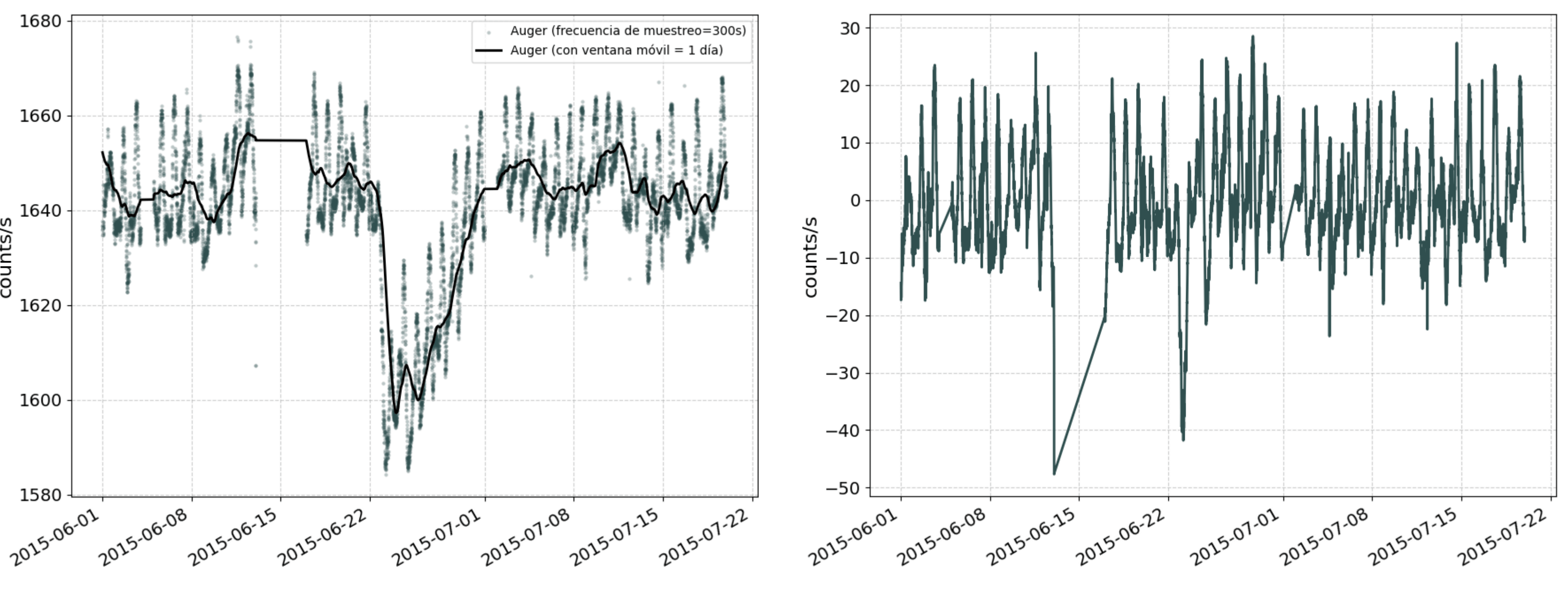 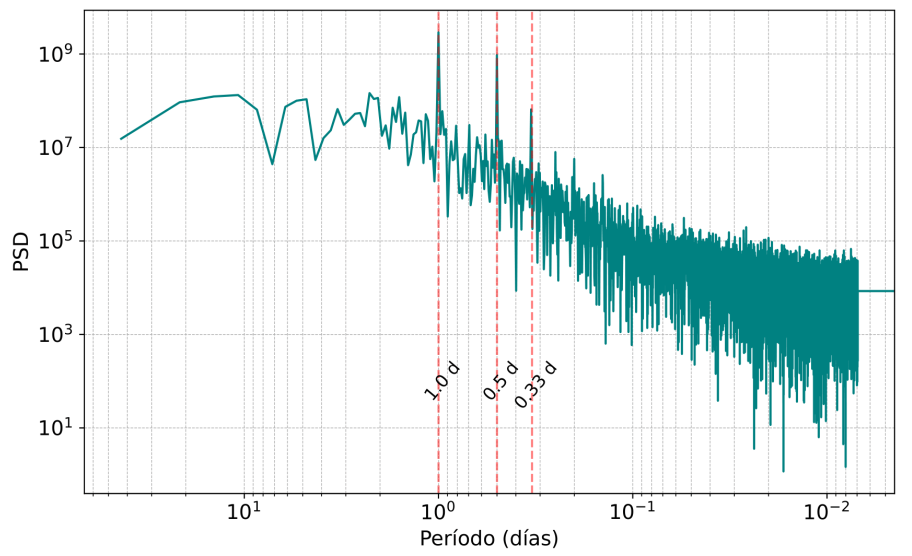 FD ocurrido el 22 de junio del 2015 de magnitud 9,6 %. La lı́nea negra corresponde a la señal filtrada con la media móvil.
20
This Photo by Unknown author is licensed under CC BY-SA-NC.
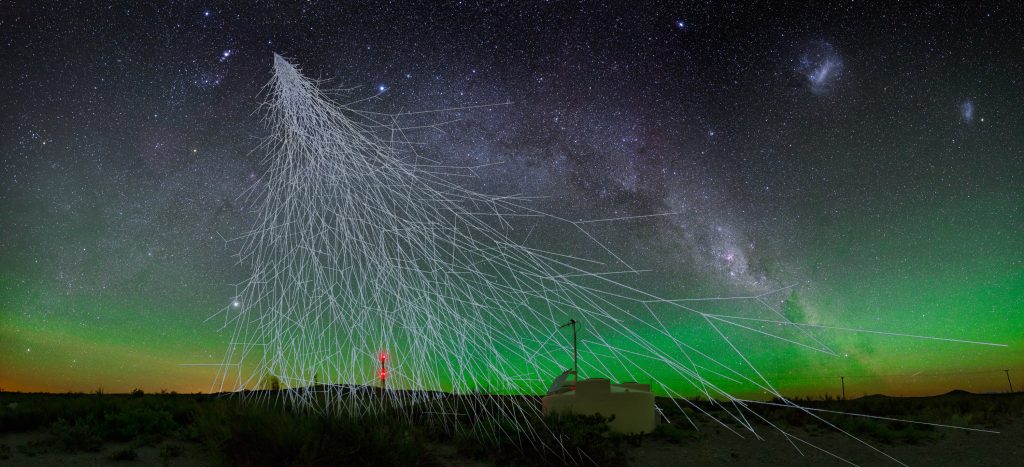 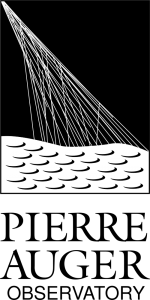 Estimación de la magnitud observada
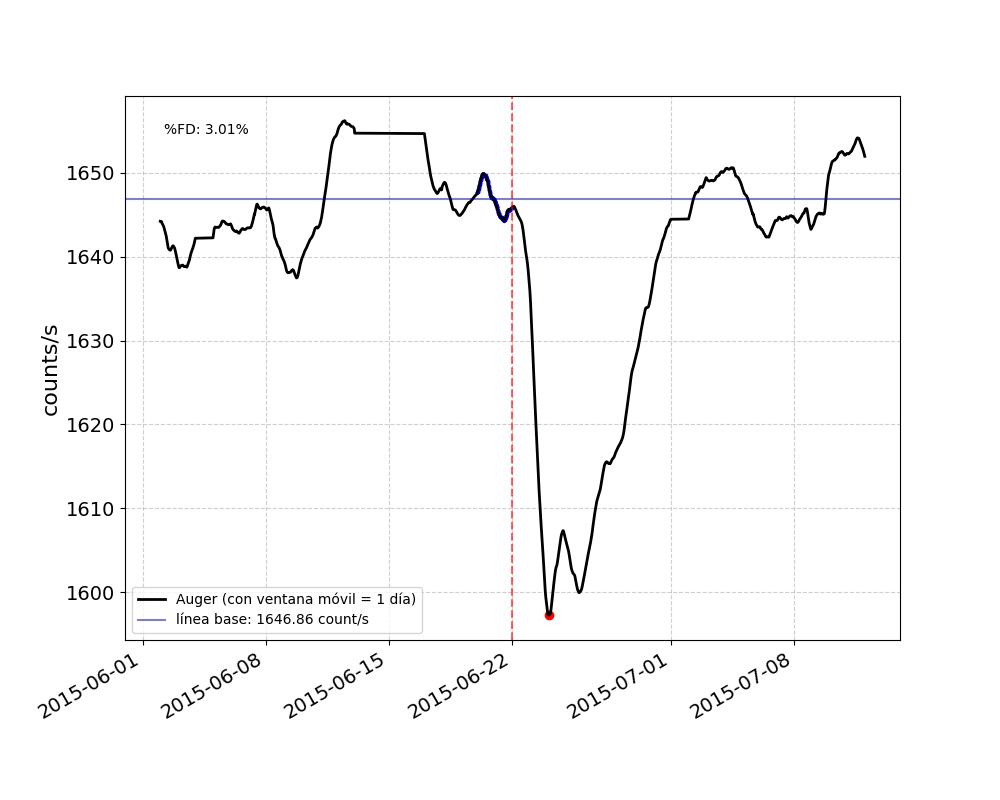 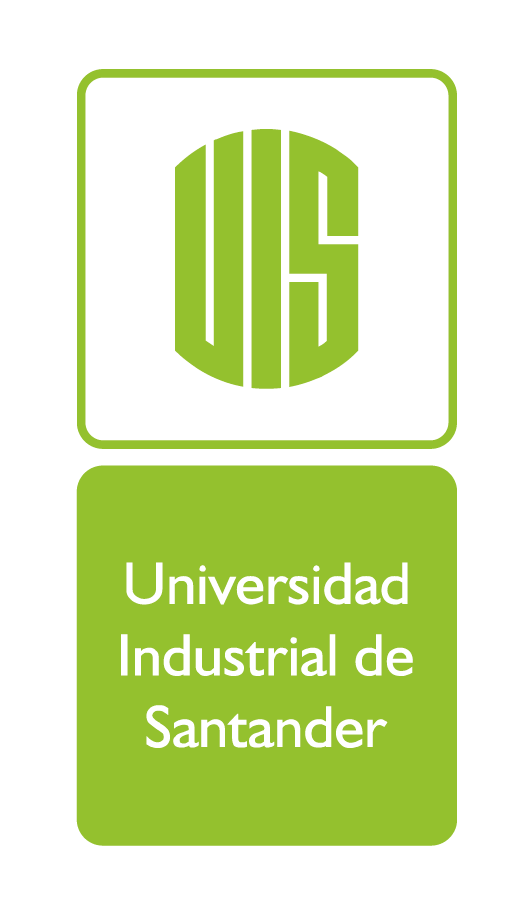 Evento Forbush del 22 de junio del 2015. La amplitud del decrecimiento estimado fue de 3,01 %.
21
This Photo by Unknown author is licensed under CC BY-SA-NC.
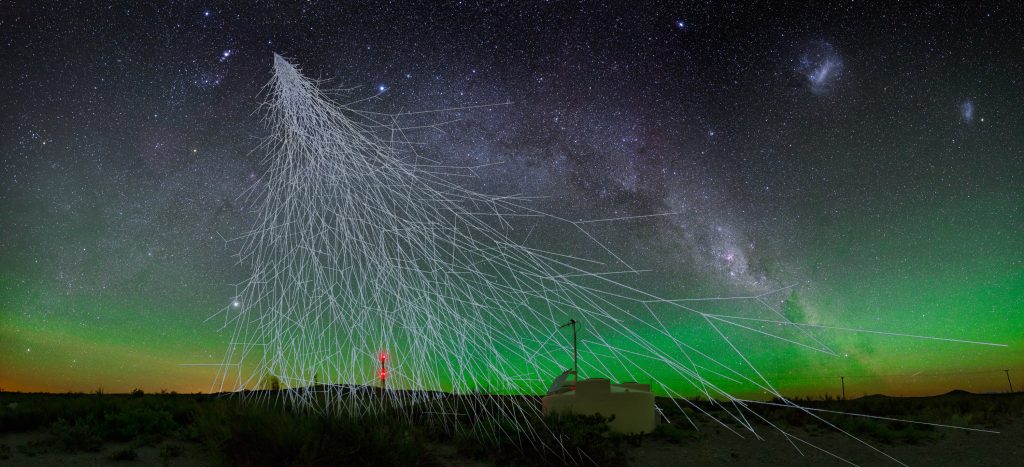 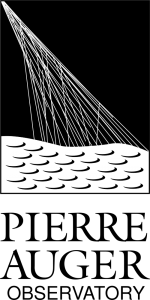 Conclusiones
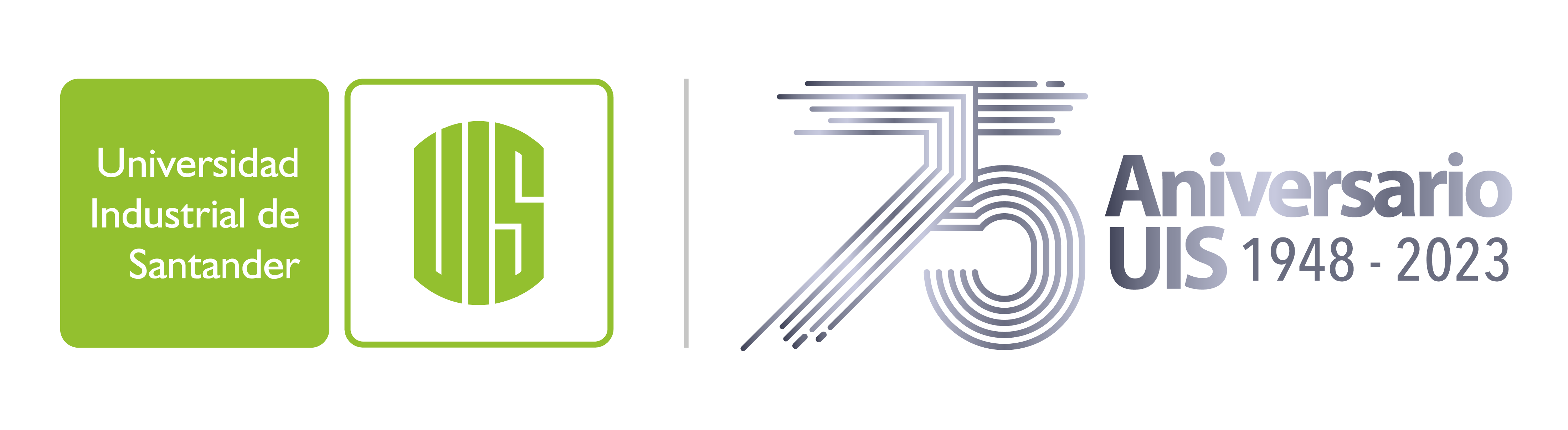 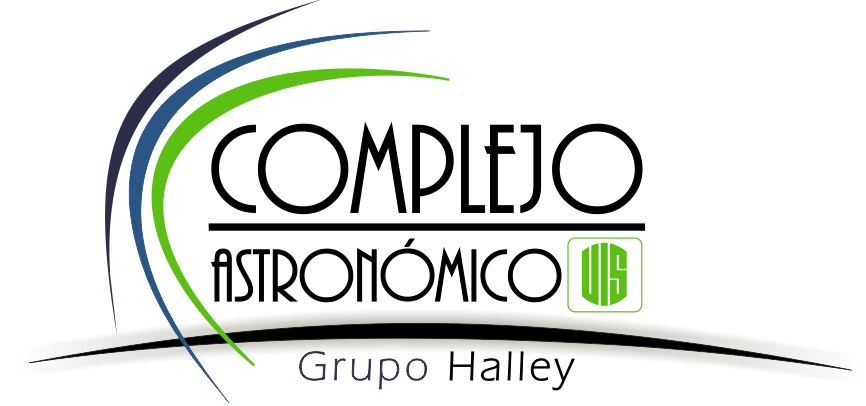 22
This Photo by Unknown author is licensed under CC BY-SA-NC.
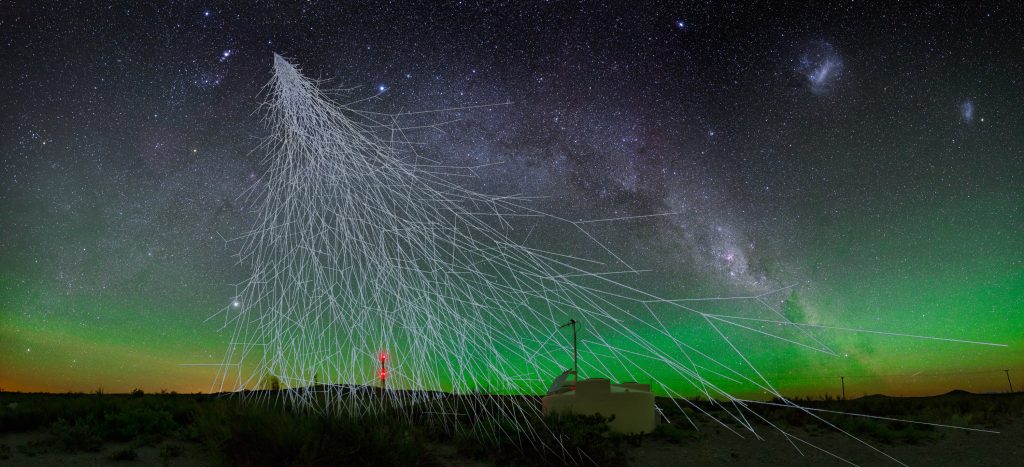 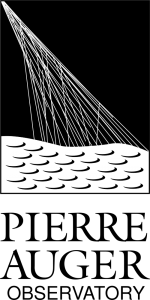 Conclusiones
Respuesta a la Actividad Solar: Los scaler muestran una respuesta a la modulación de la actividad solar a largo plazo sobre el flujo de GCR, en concordancia a su rigidez de corte geomagnético RC = 9,8GV.

Correlación Confirmada: Se confirmó una correlación (entre 0.30 y 0.50) entre la intensidad de rayos cósmicos y el histórico de número de manchas solares.

Análisis Espectral: Se realizó un análisis espectral que arroja una componente diaria, mensual y anual, relacionadas con la interacción del campo magnético de la Tierra con la heliósfera y sus perturbaciones asociadas a la rotación solar.

Modulaciones de alta frecuencia observadas: Se observaron modulaciones a 24, 12, 8, 6 y 4.8 horas, con la señal de 8 horas necesitando más estudio.

Magnitud del FD: Se estimó un porcentaje de decrecimiento del 3,01 % para la magnitud del FD, sugiriendo la necesidad de una caracterización más robusta del fondo.
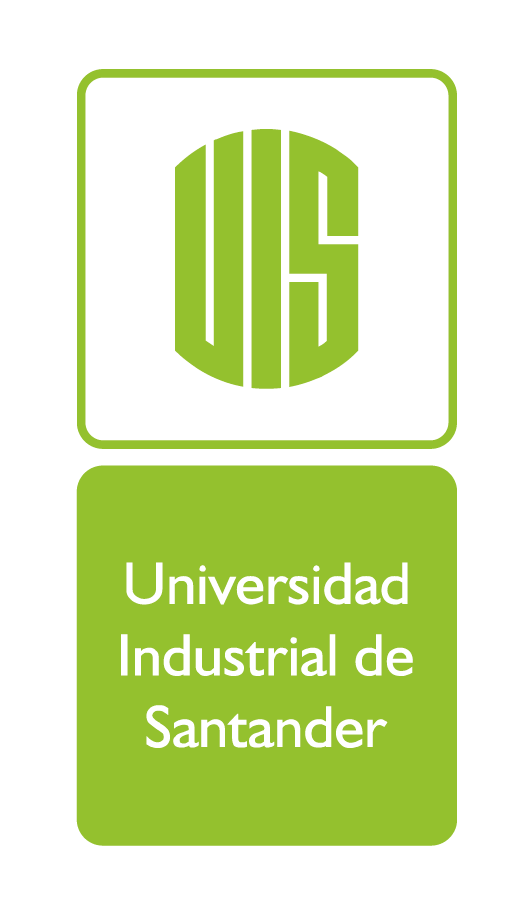 23
This Photo by Unknown author is licensed under CC BY-SA-NC.
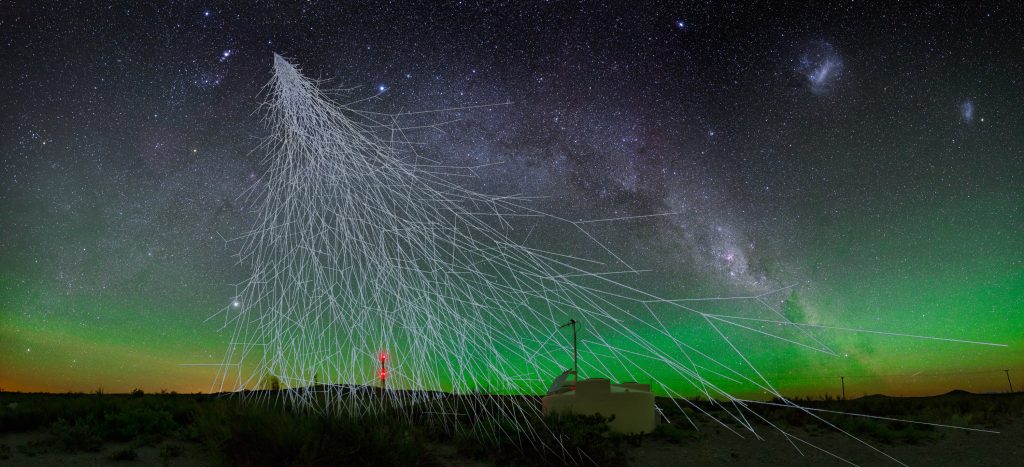 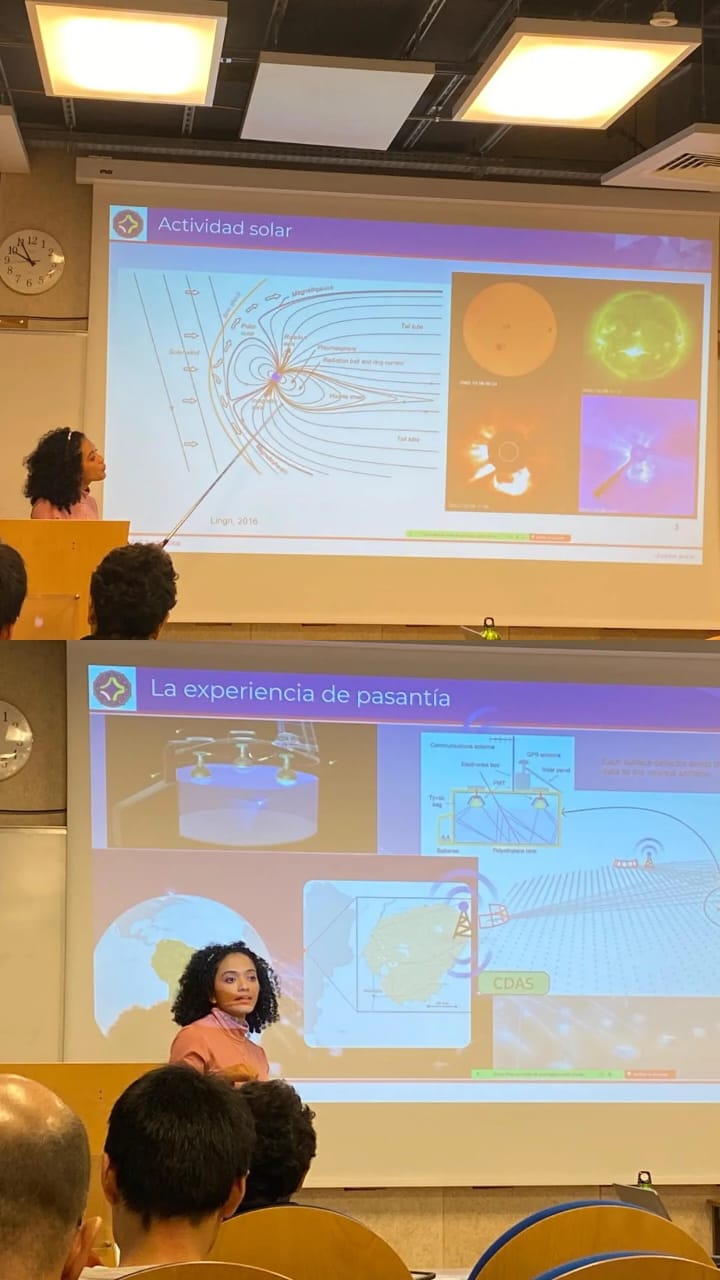 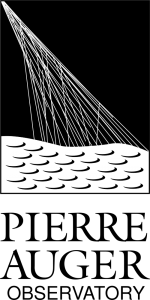 Ponencias
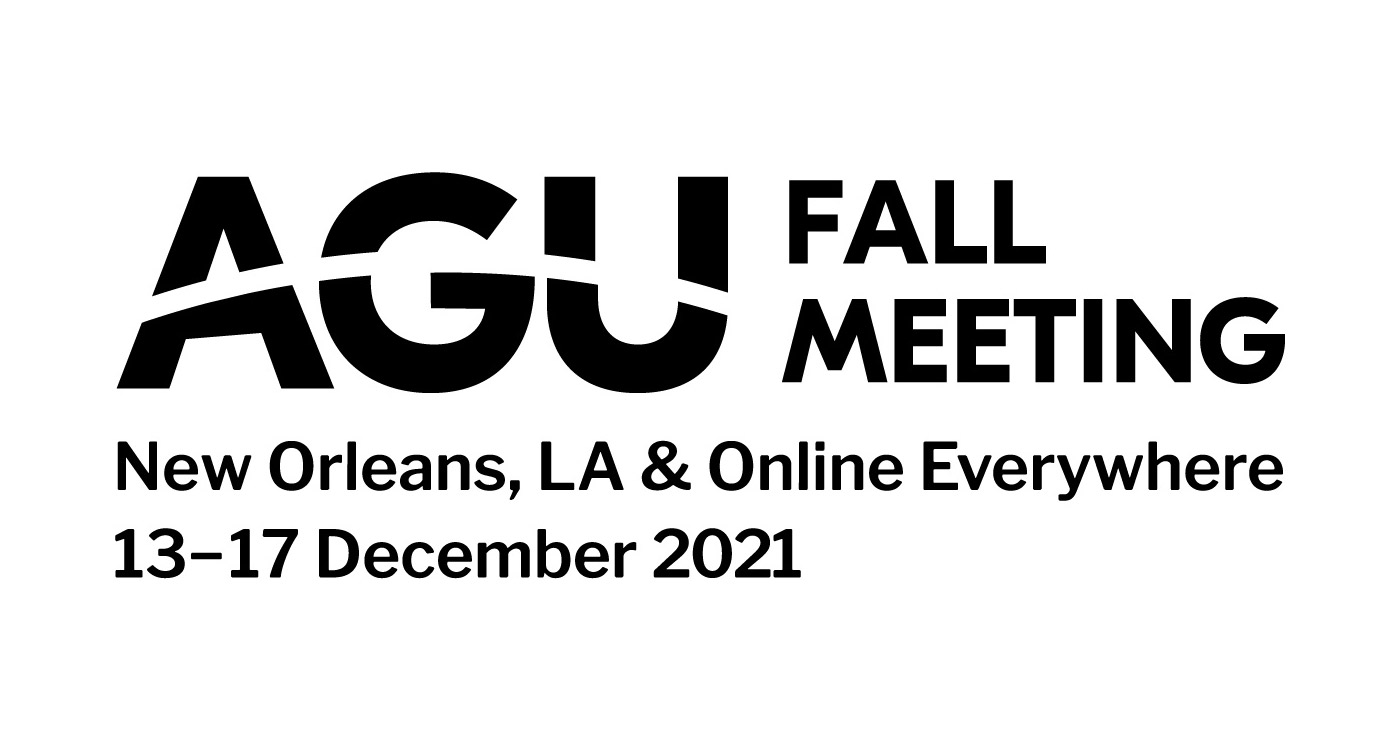 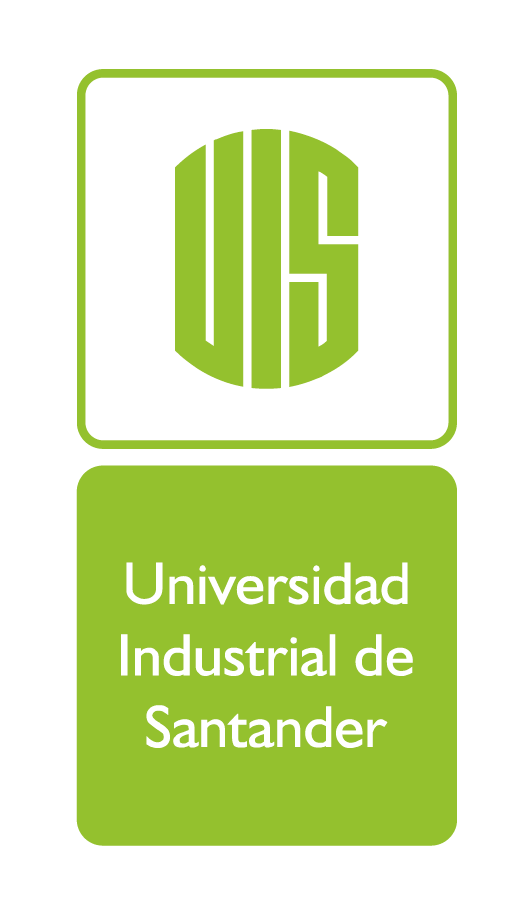 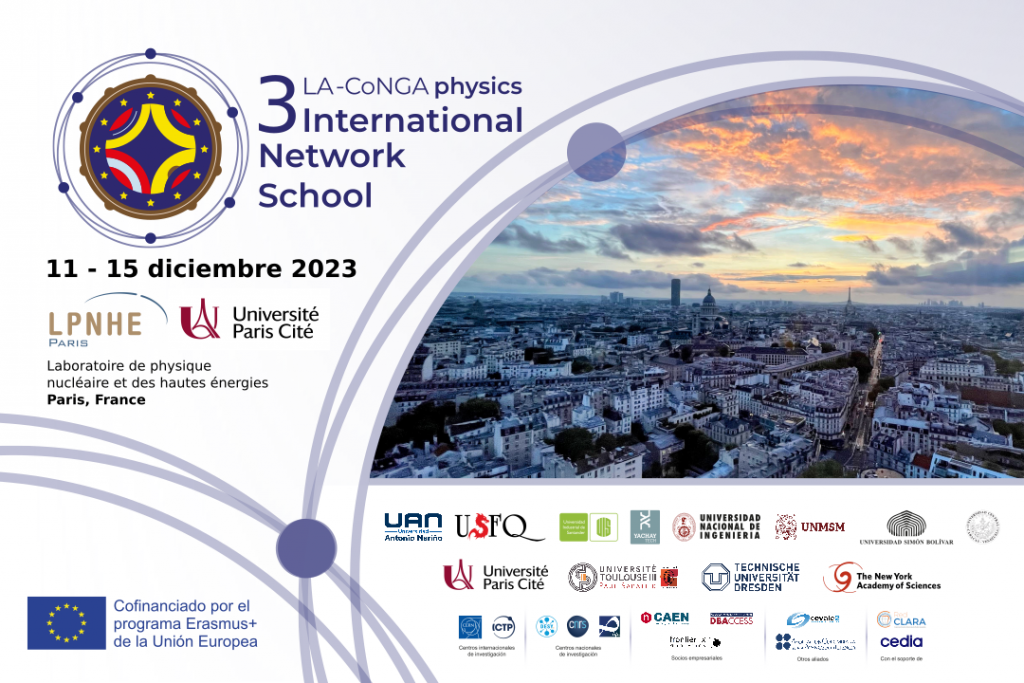 Observation of the Modulation of the Galactic Cosmic Ray Flux Across a 15 Year Period at the Pierrre Auger Observatory
24
This Photo by Unknown author is licensed under CC BY-SA-NC.
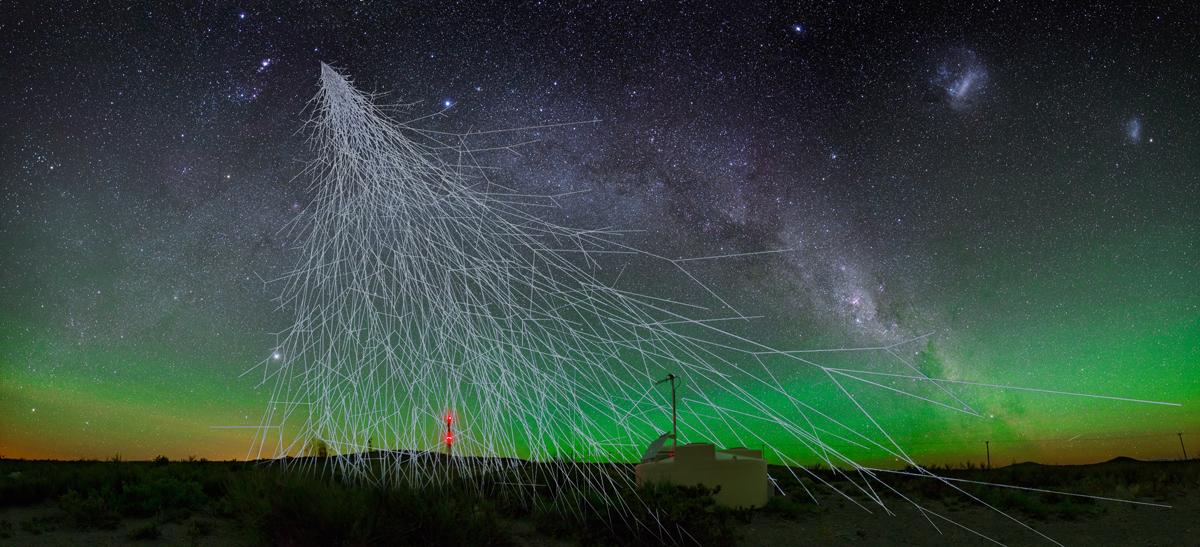 ¡Gracias!
25
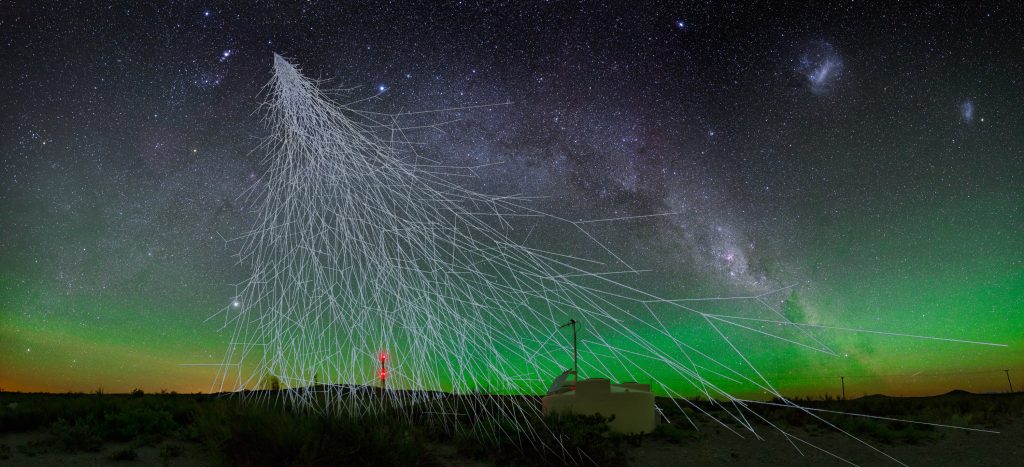 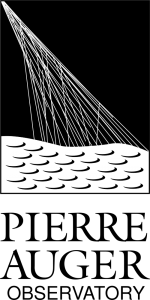 Contribuciones en la energía depositada
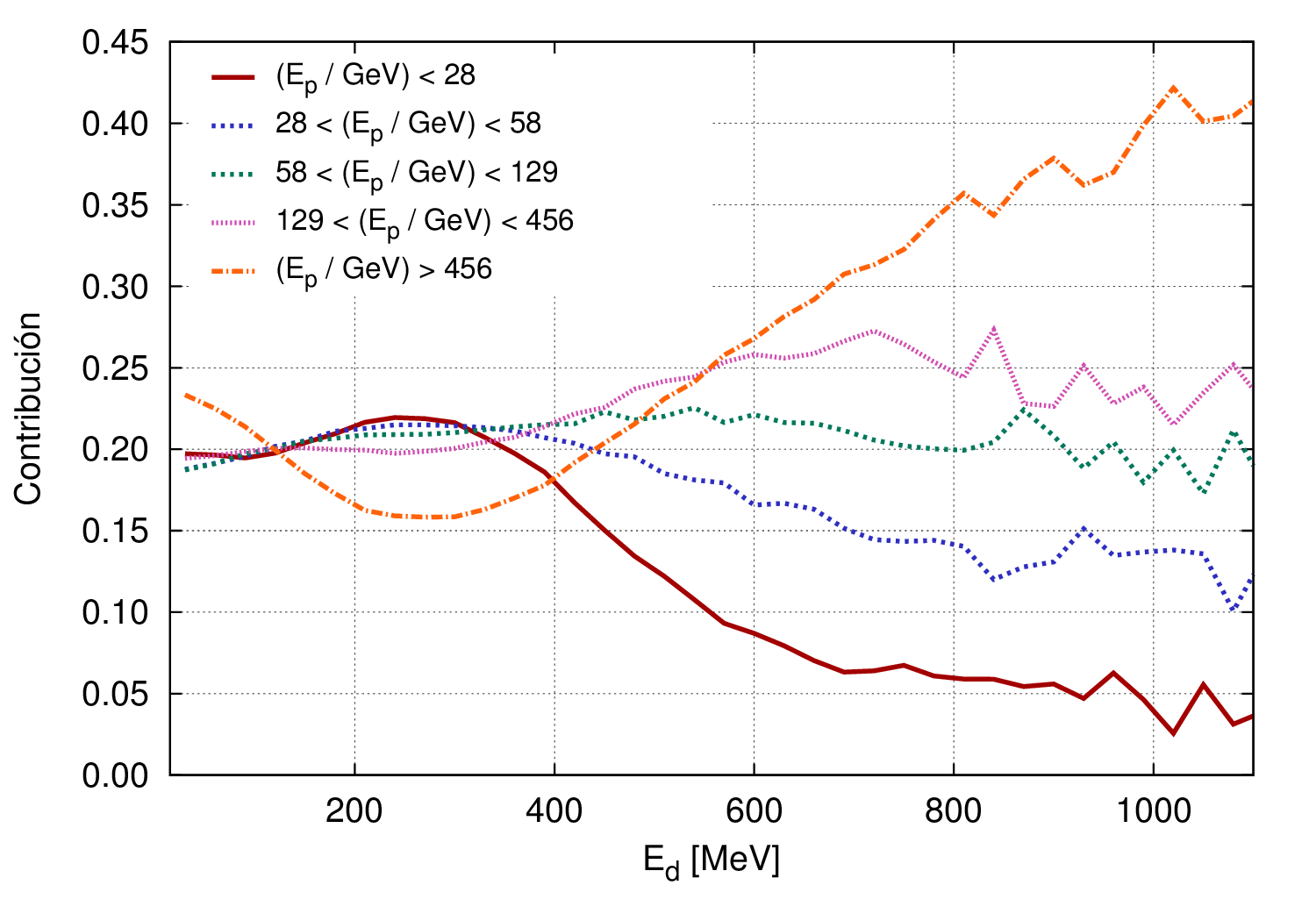 Para cada intervalo de energía del primario, se estudia la contribución a cada banda de energía depositada Ed, donde se observa que en las bandas de energía depositada más altas, la contribución dominante es la correspondiente a Ep > 456 GeV.
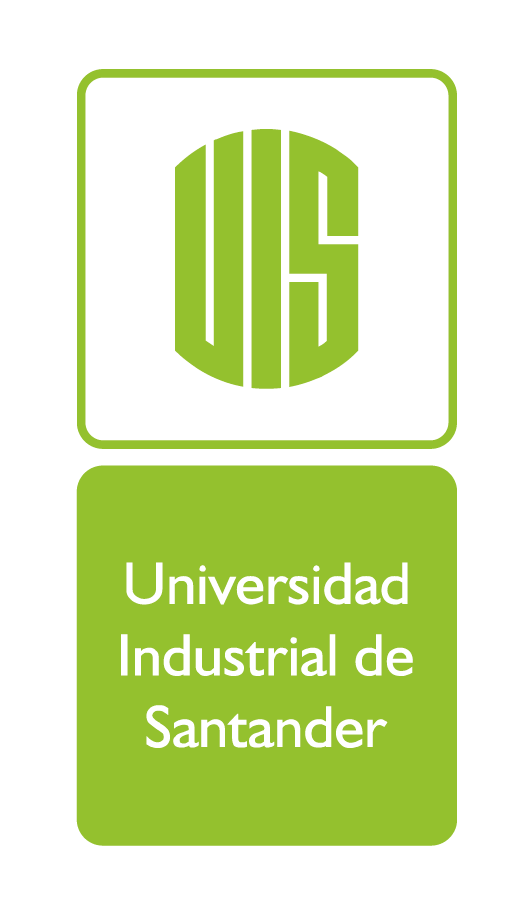 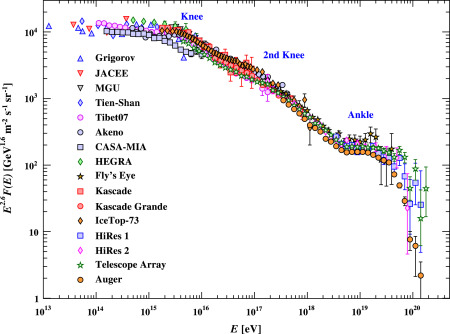 26
This Photo by Unknown author is licensed under CC BY-SA-NC.
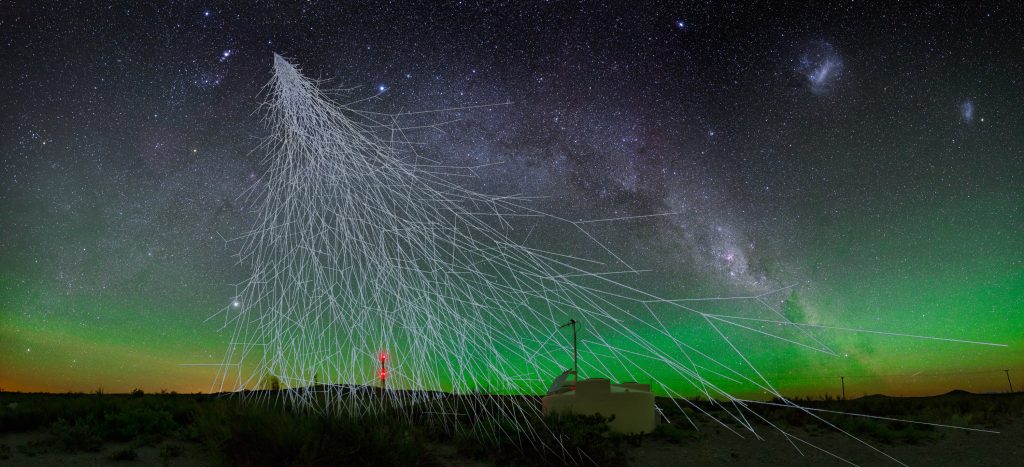 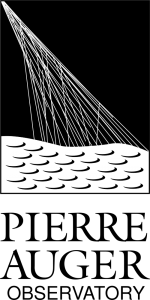 Sistema de disparo del modo scaler
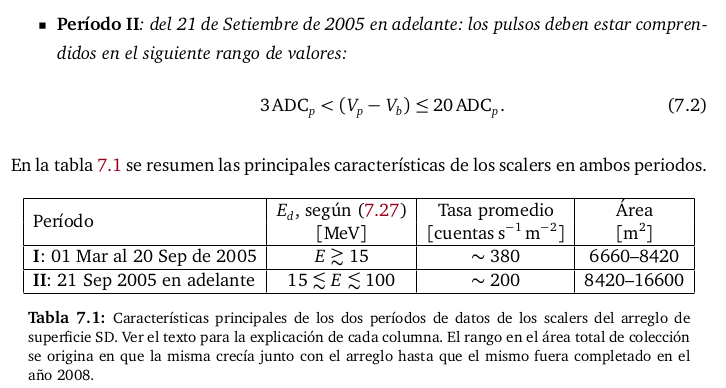 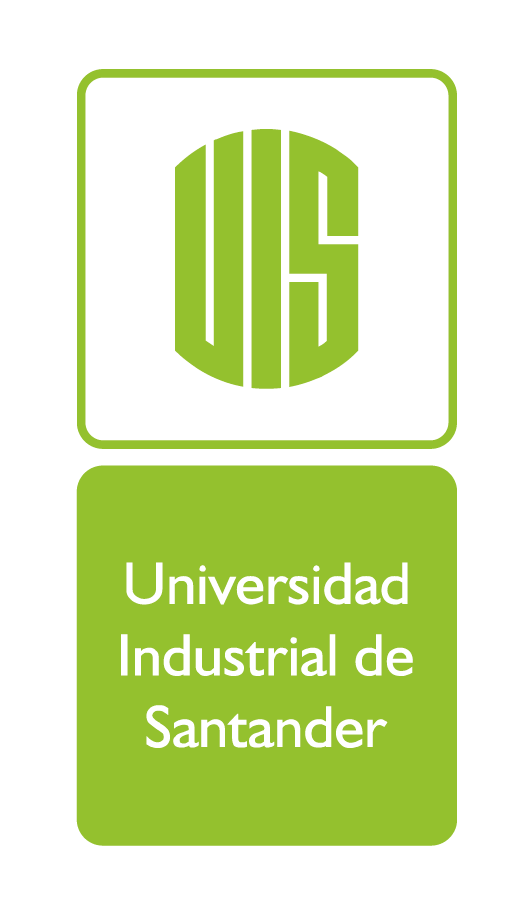 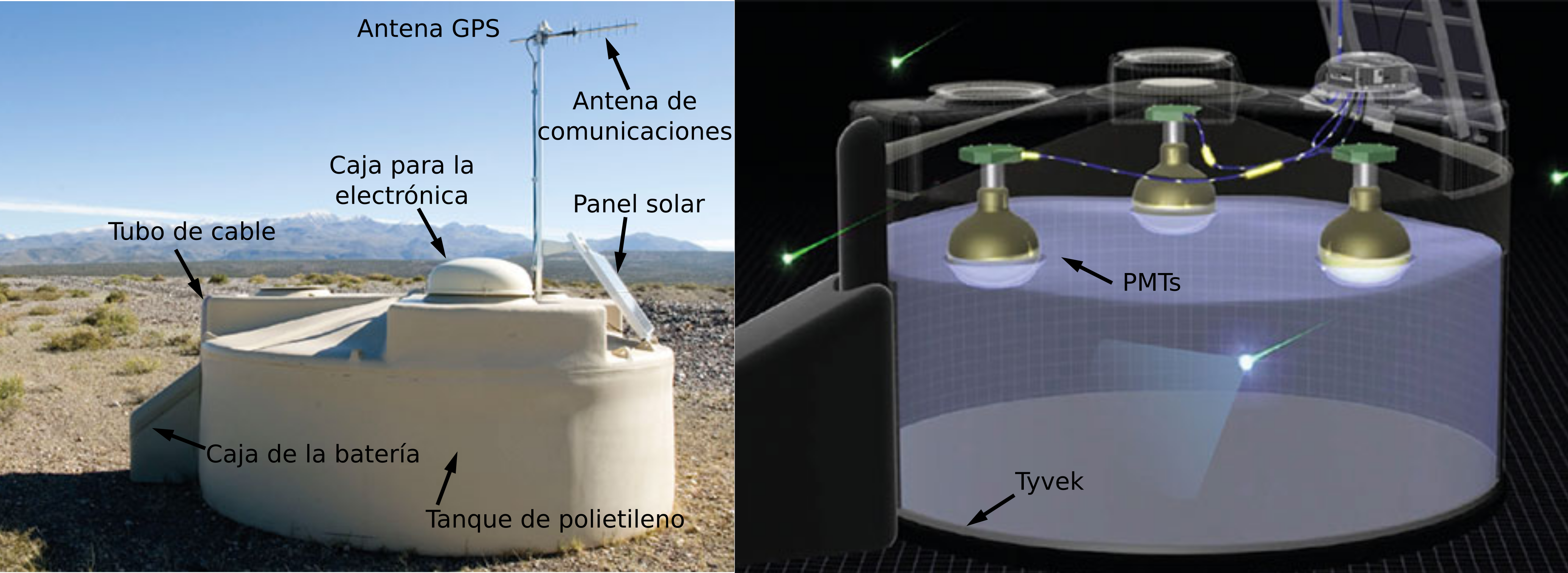 27
This Photo by Unknown author is licensed under CC BY-SA-NC.
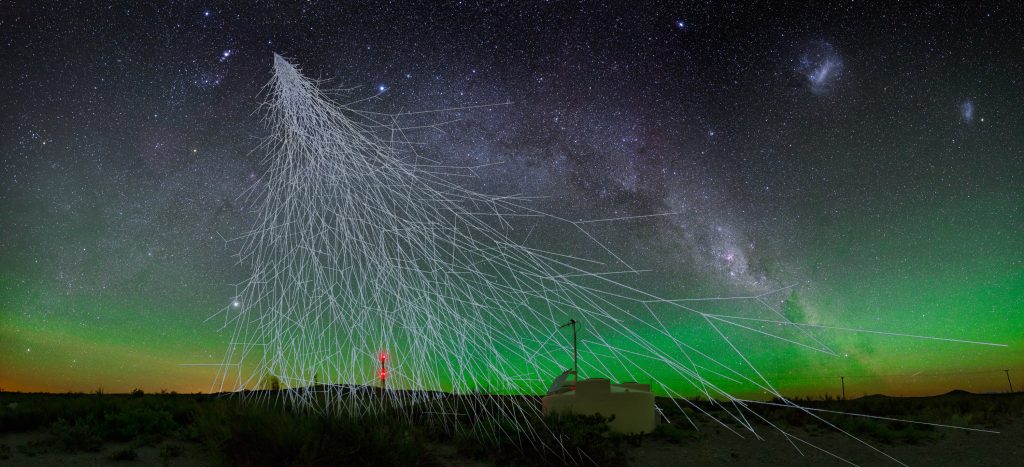 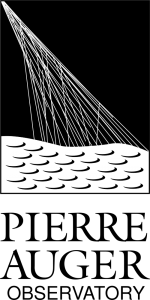 Estimación de la magnitud observada
Se observó que los scaler tienen una respuesta a la modulación de la actividad solar a largo plazo sobre el flujo de GCR en concordancia a su rigidez de corte geomagnético RC = 9,8GV en comparación con otros detectores de neutrones ubicados a diferentes latitudes alrededor del mundo.

Se confirmó la correlación (entre 0.30 y 0.50) entre la intensidad de rayos cósmicos y el histórico de número de manchas solares, presentando una tendencia similar a la observada en las estaciones de Tsumeb y Oulu. 

También se realizó un análisis espectral a través de la transformada de Fourier que arroja una componente diaria, mensual y anual. Estas modulaciones han sido identificadas y analizadas previamente en la estaciones de neutrones y están relacionadas con la forma como el campo magnético de la Tierra interactúa con la heliósfera y sus perturbaciones asociadas la rotación solar. 

Se observó evidencia de modulaciones a 24, 12, 8, 6 y 4.8 horas, reportadas también en algunos detectores de neutrones. La evidencia de la señal observada a 8 horas tiene muy pocos registros en la literatura y debe ser estudiada con mayor nivel de detalle. En general la explicación de las interacciones geomagnéticas detrás de
estas modulaciones en la intensidad de rayos cósmicos, sigue siendo un problema abierto en este campo de estudio.

Se estimó la magnitud del FD obteniendo un porcentaje de decrecimiento del 3,01 % que es un valor muy por debajo de los que se reportan en la literatura (entre 5,2 % y el 15,2 %) lo que sugiere que para determinar la capacidad de resolución de FD no recurrentes, se debe hacer una caracterización más robusta del fondo.
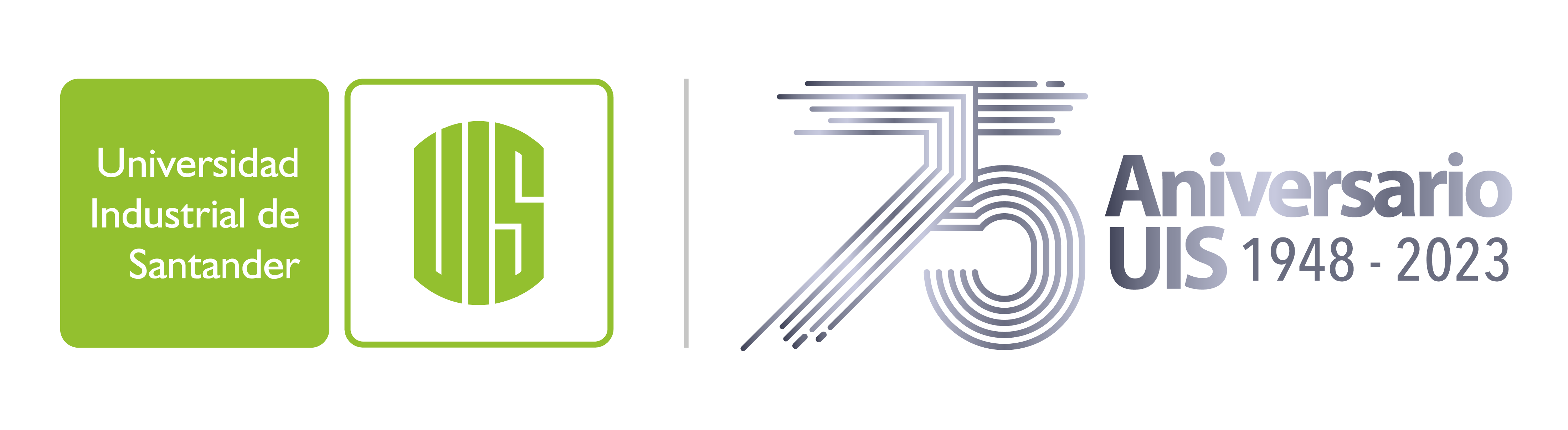 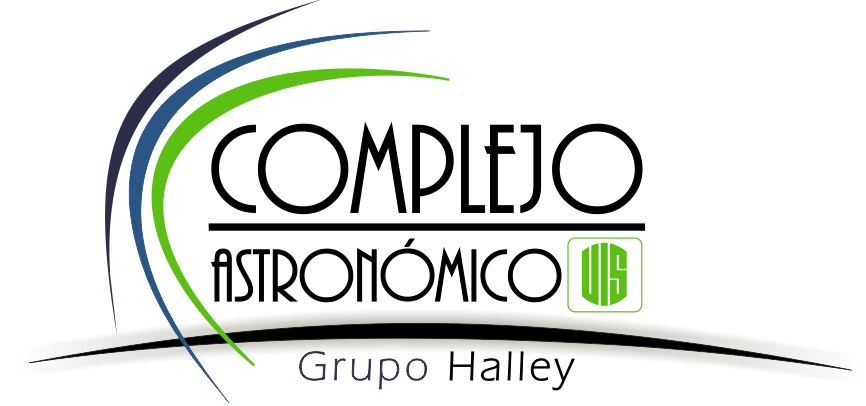 28
This Photo by Unknown author is licensed under CC BY-SA-NC.